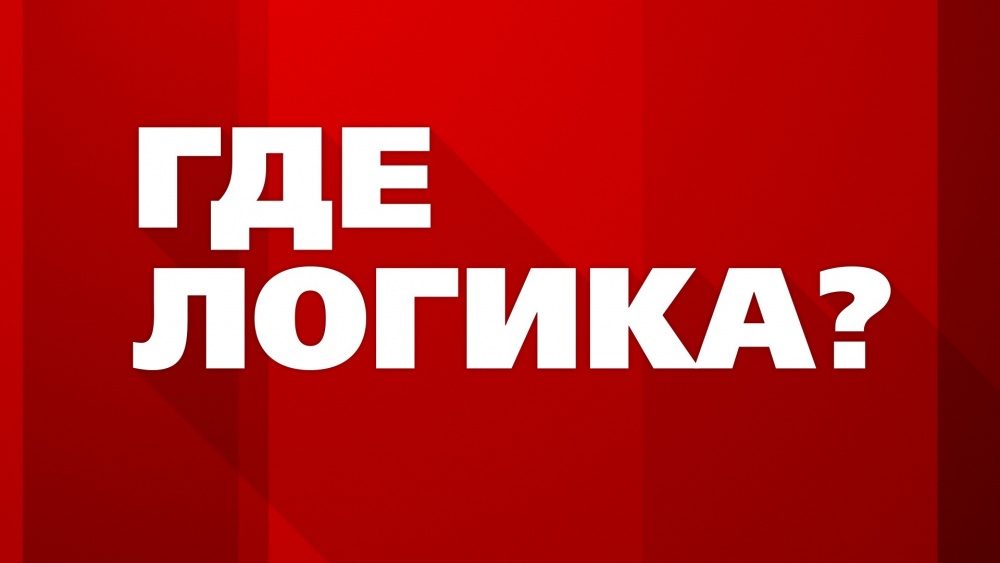 1 раунд
Что общего?
Что их объединяет?
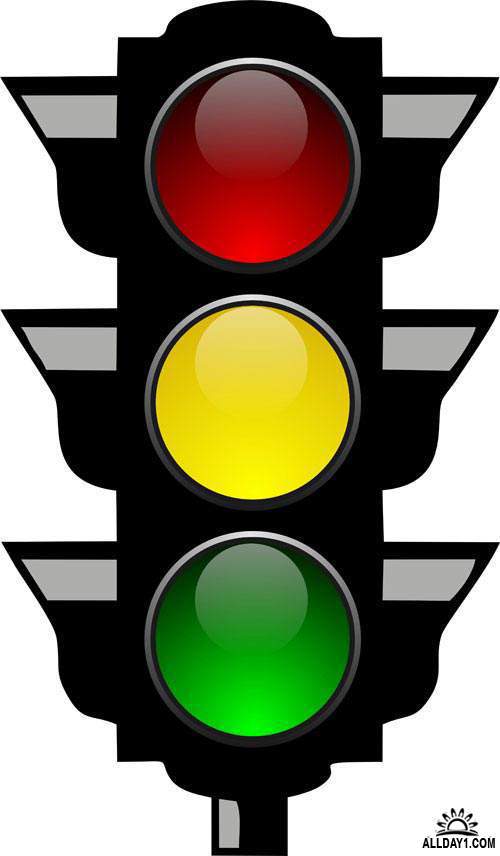 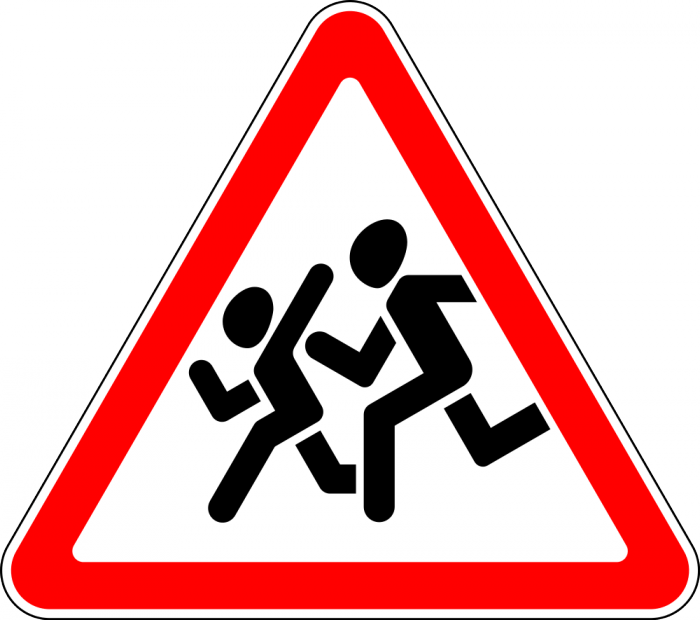 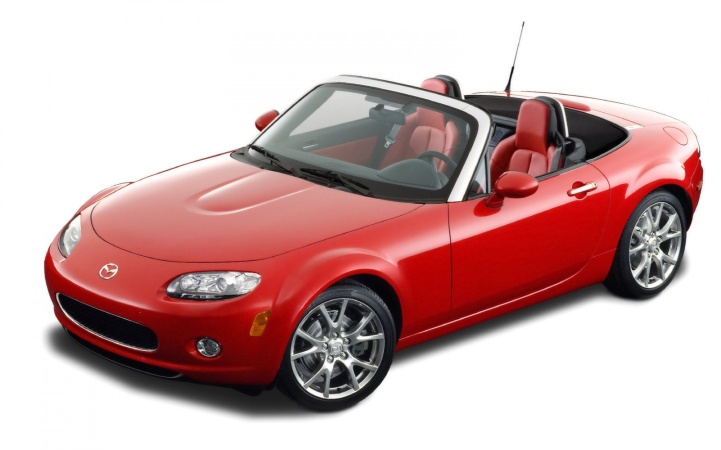 Дорога
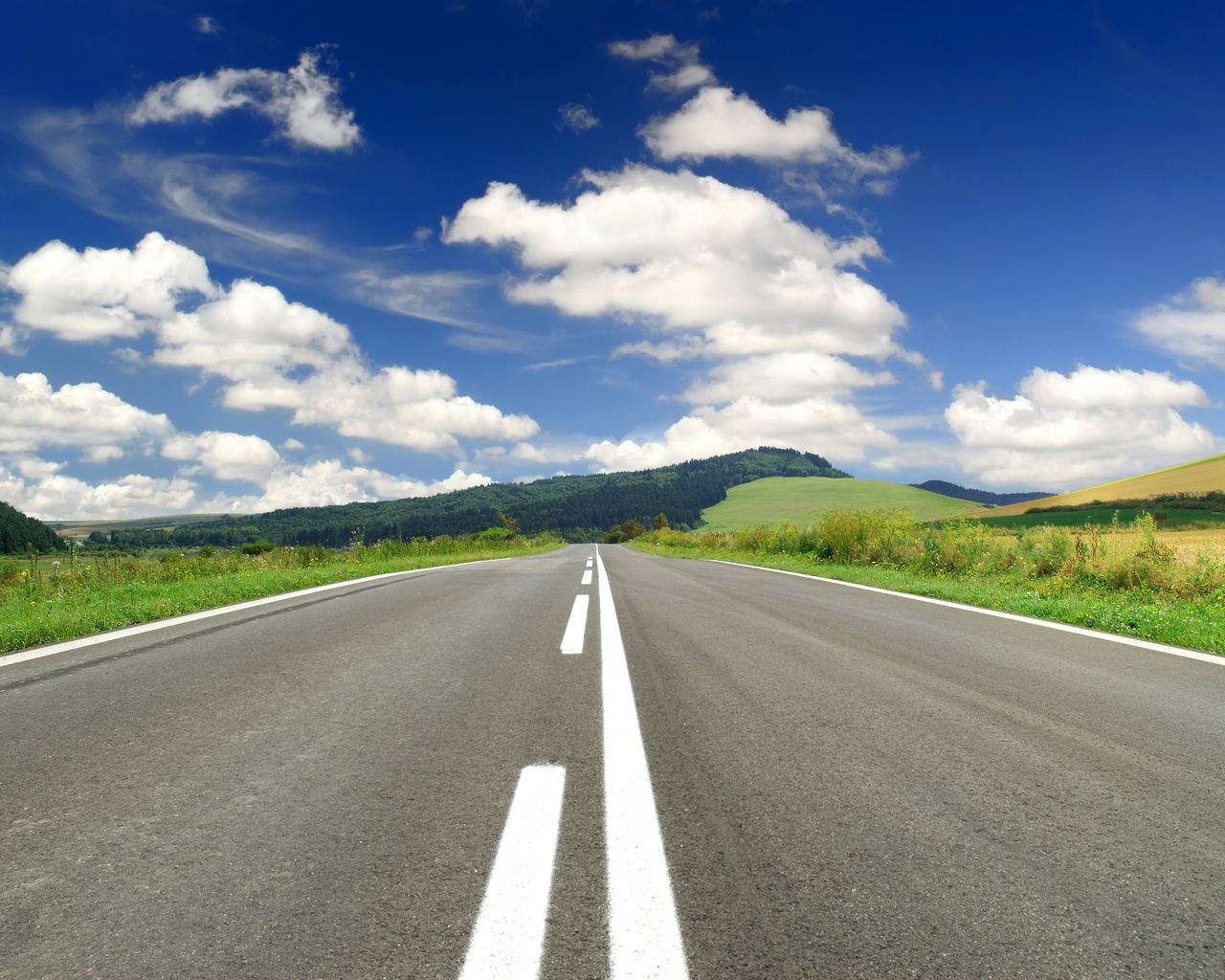 Что их объединяет?
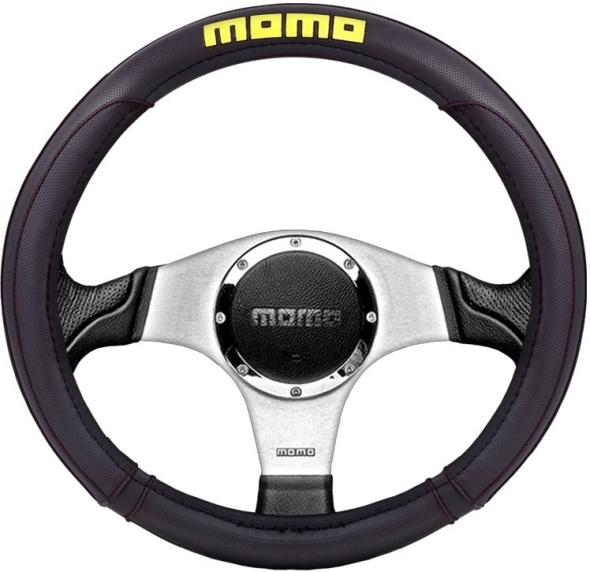 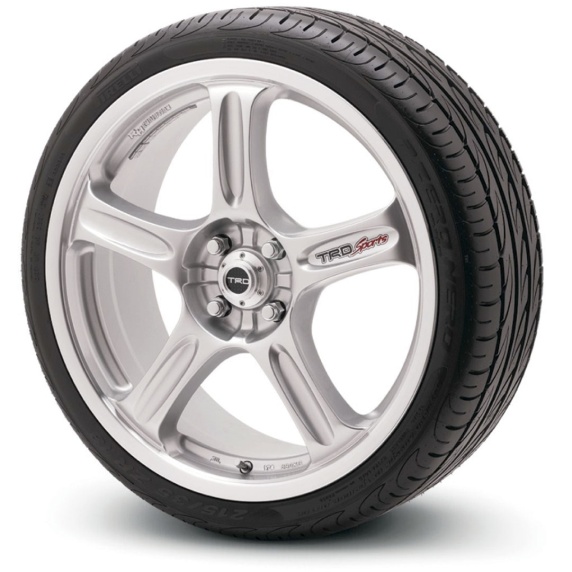 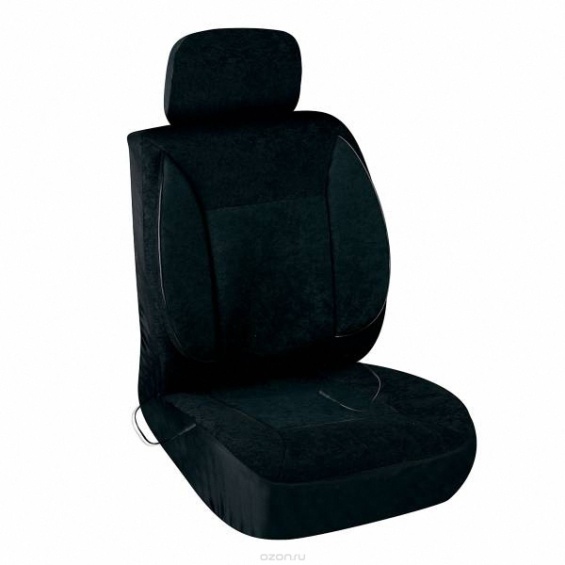 Автомобиль
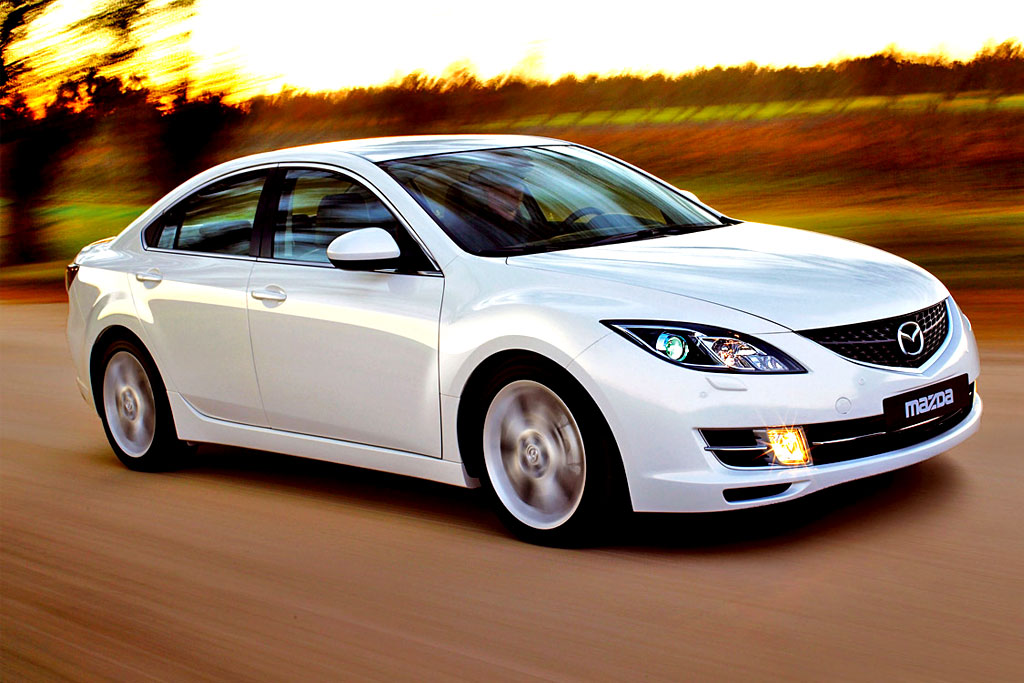 Что их объединяет?
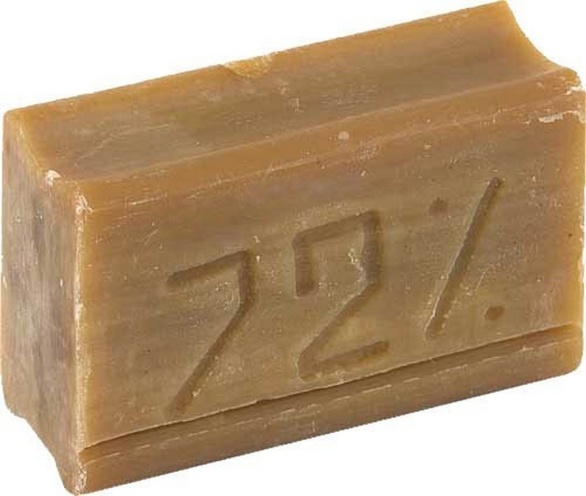 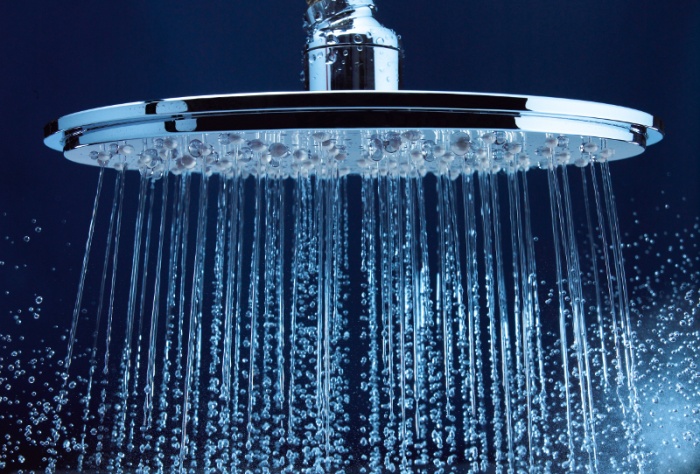 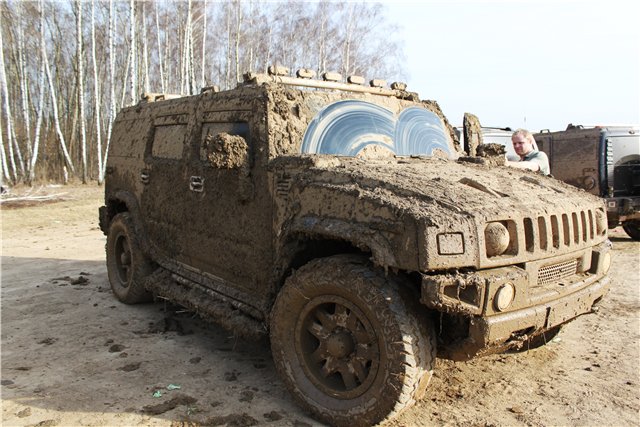 Автомойка
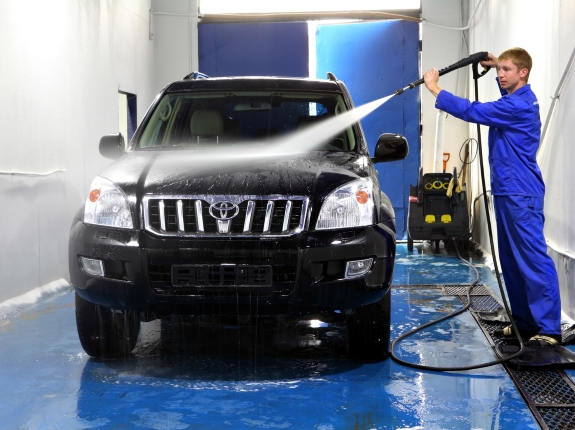 Что их объединяет?
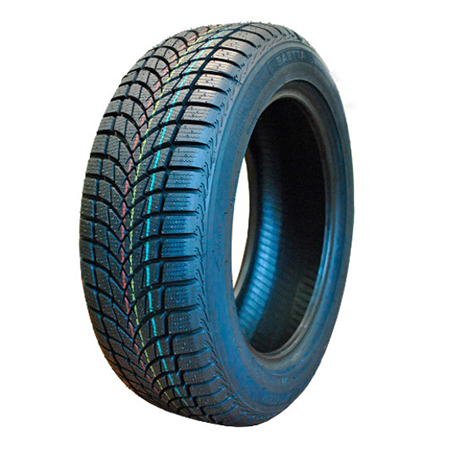 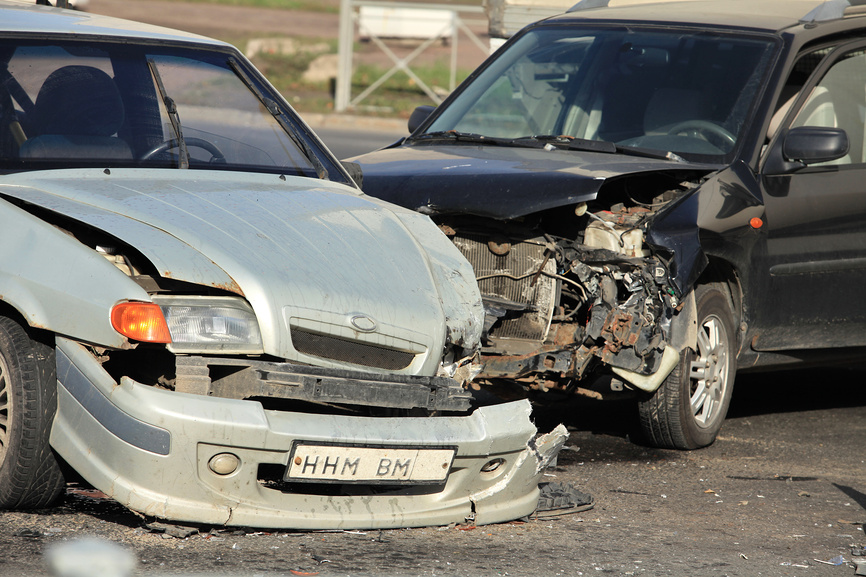 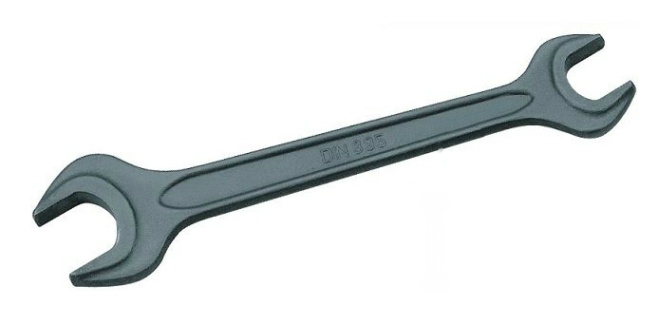 Станция технического 
обслуживания
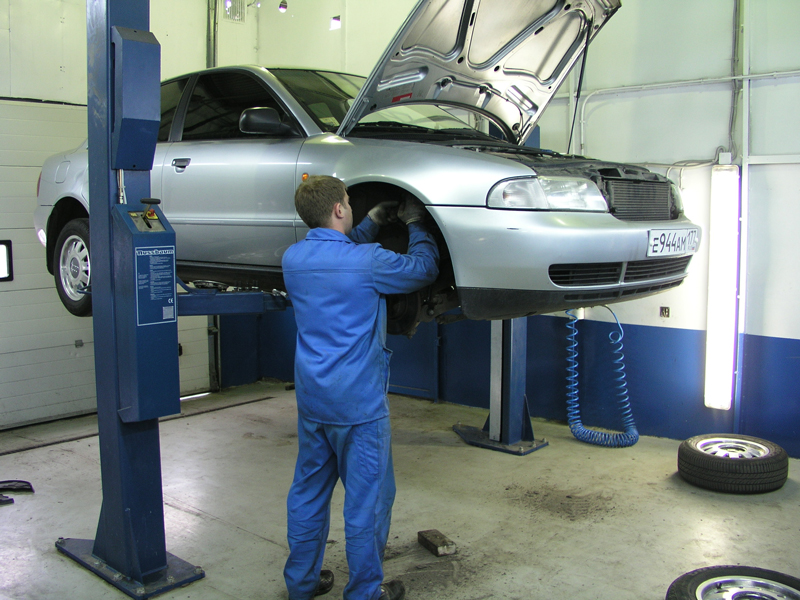 Что их объединяет?
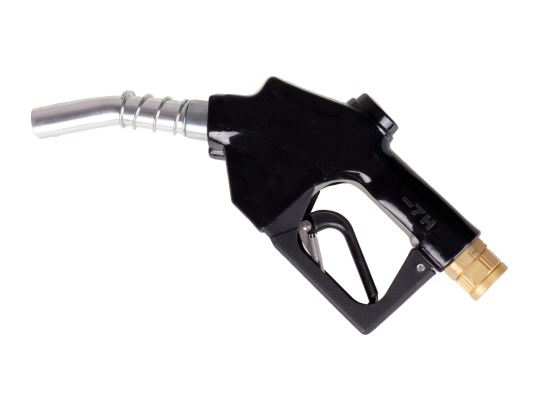 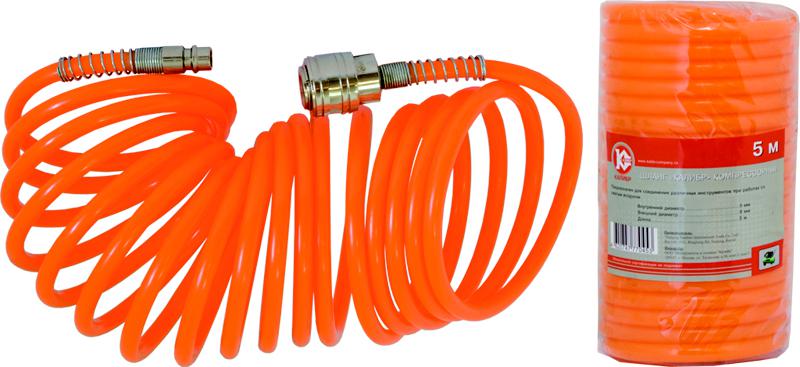 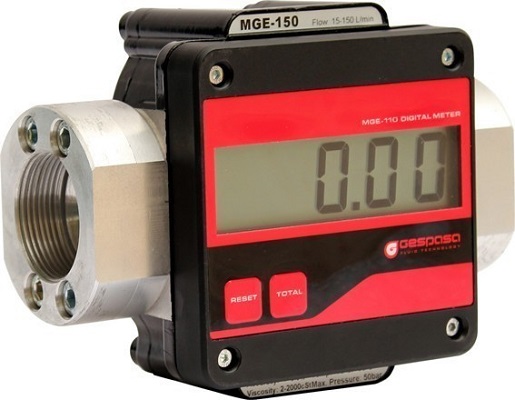 Бензоколонка
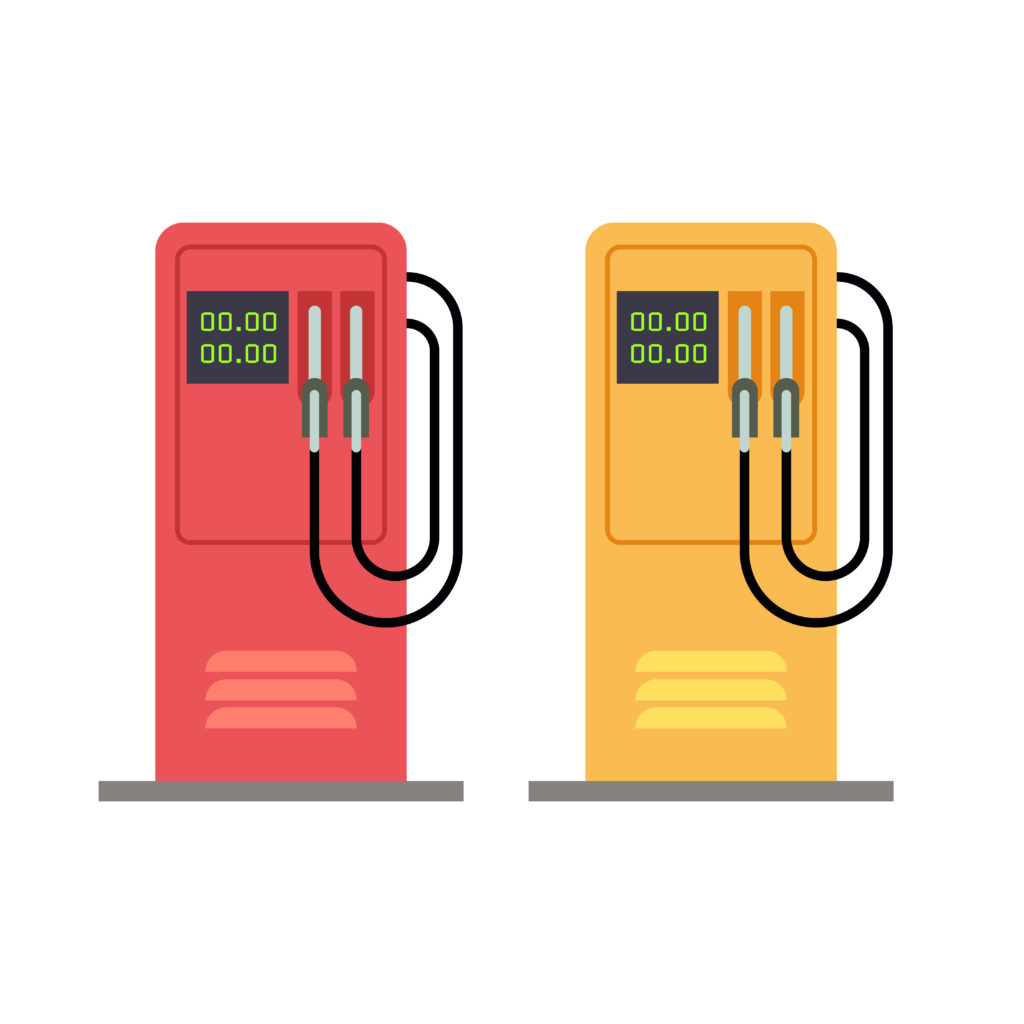 2 раунд
«два в одном»
Какие два дорожных знака?
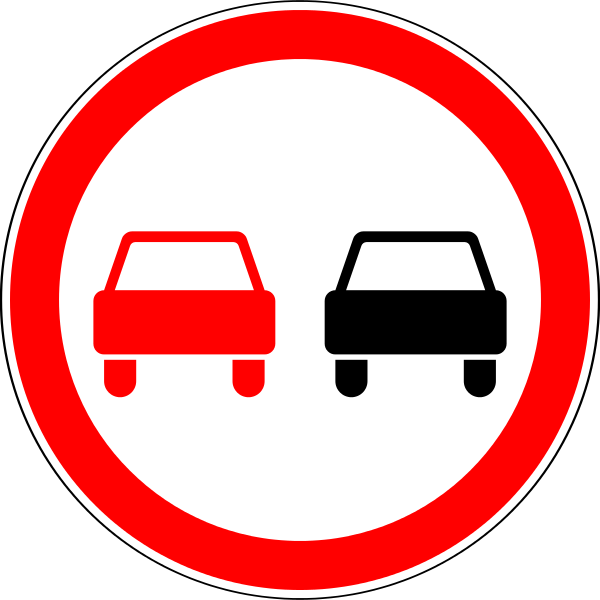 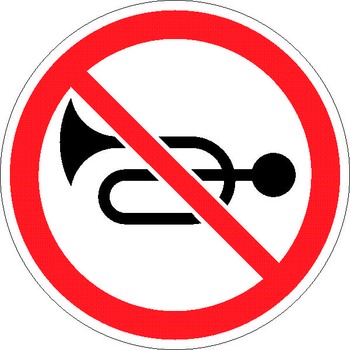 Подача 
звукового сигнала 
запрещена
Обгон запрещен
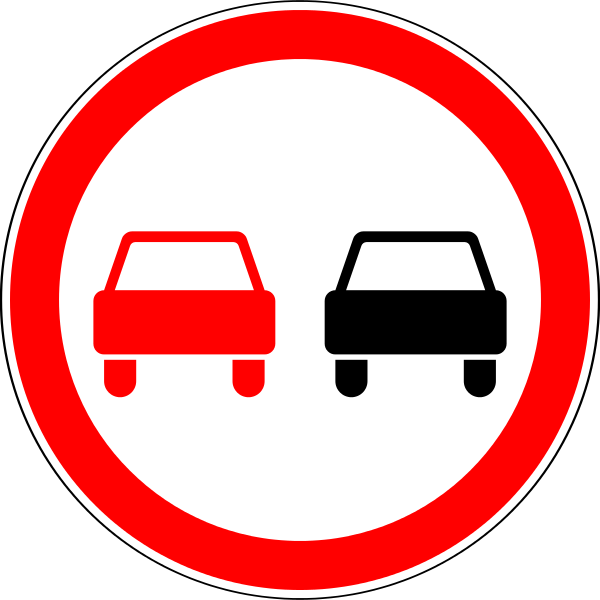 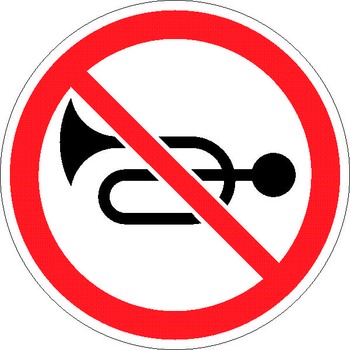 Какие два дорожных знака?
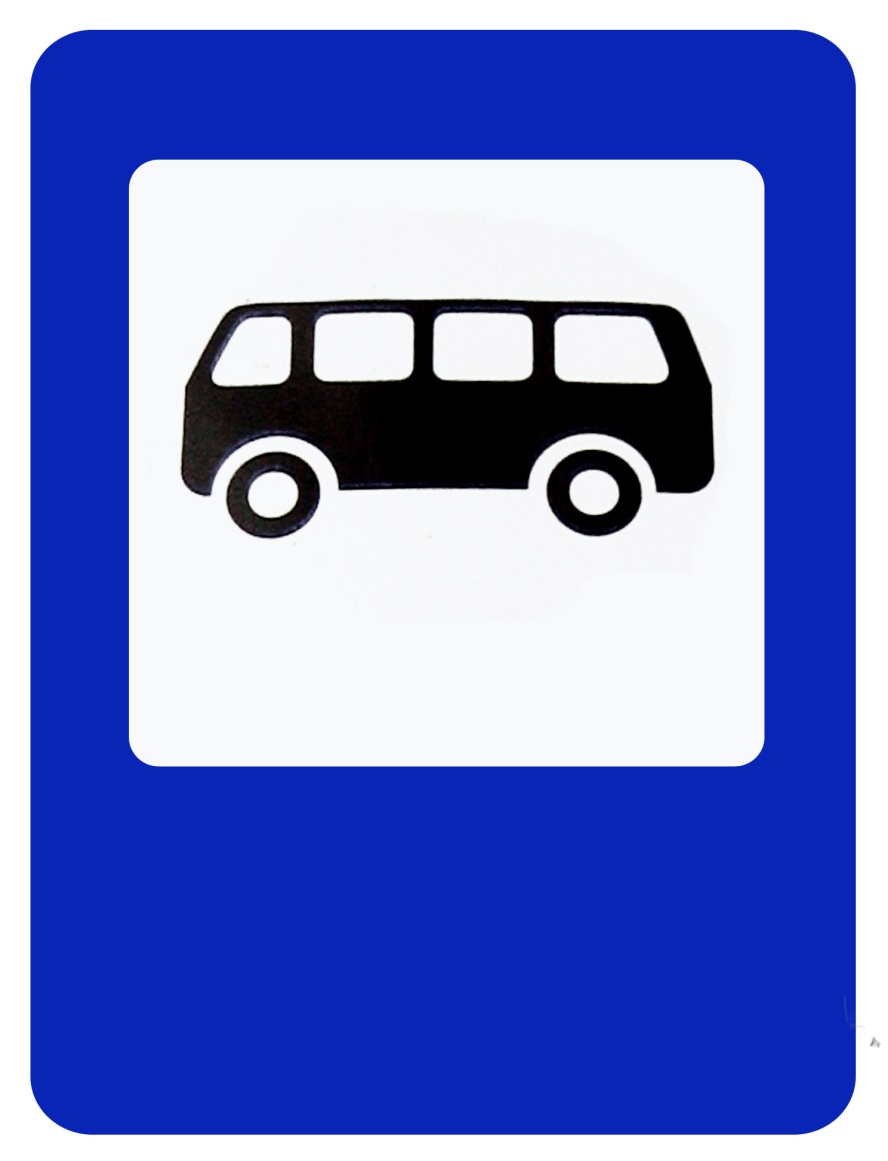 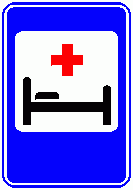 Место остановки
автобуса
Больница
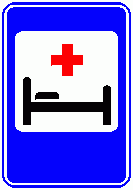 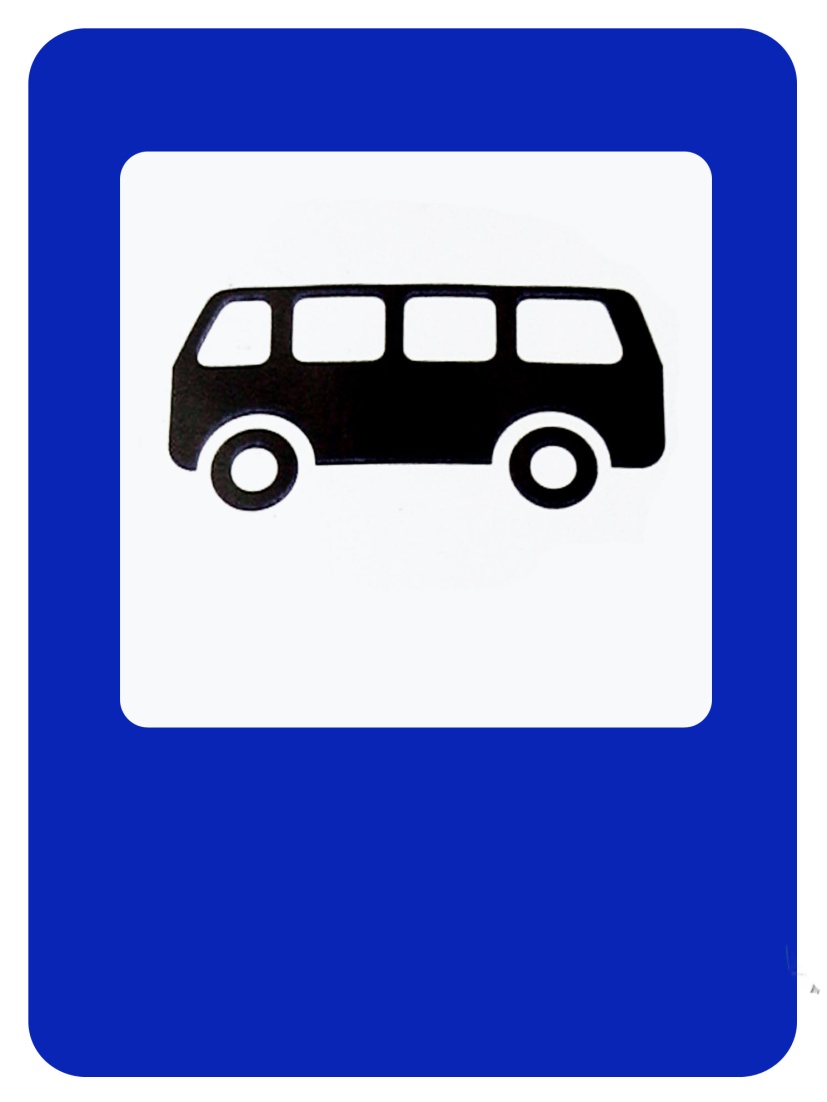 Какие два дорожных знака?
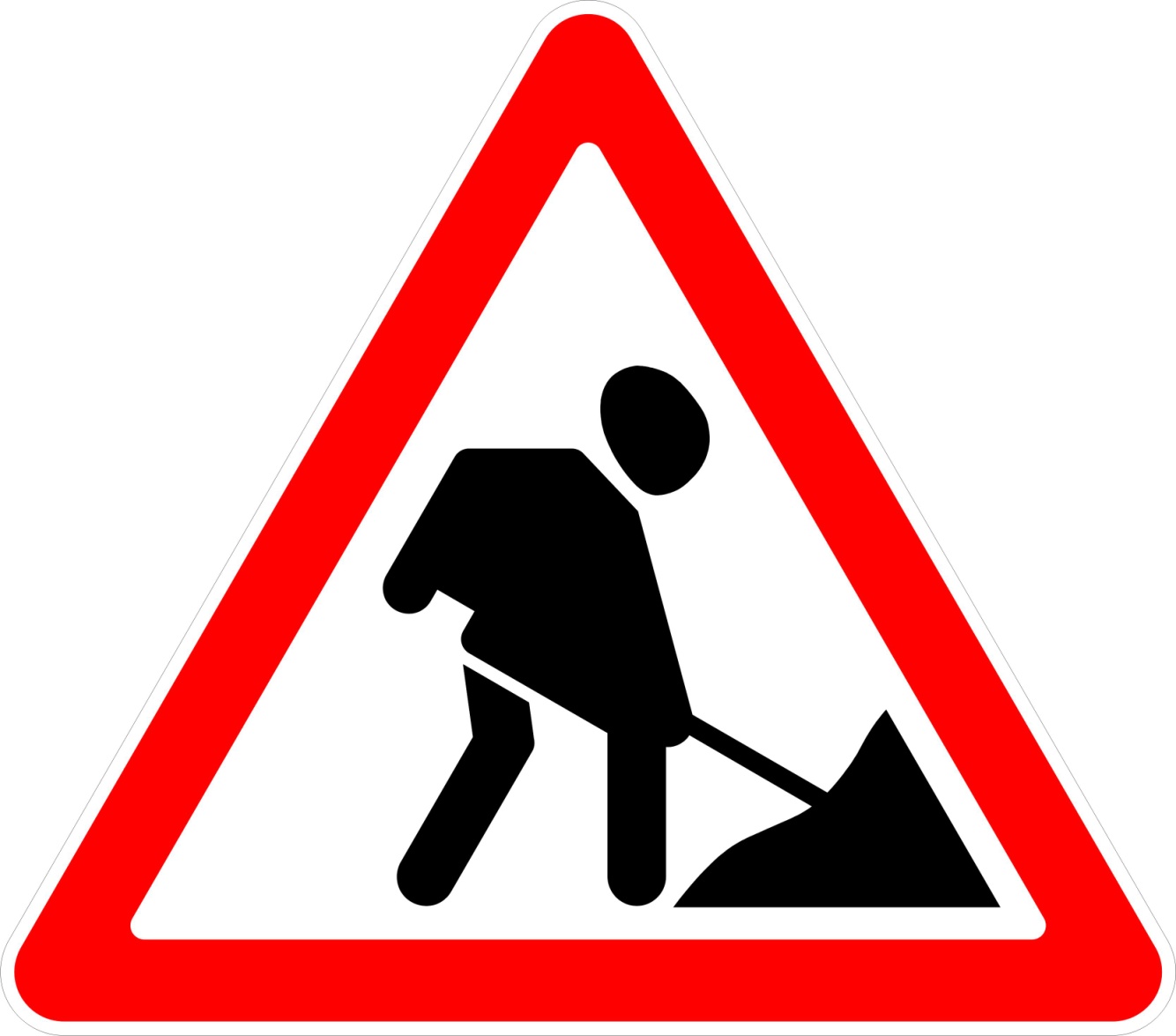 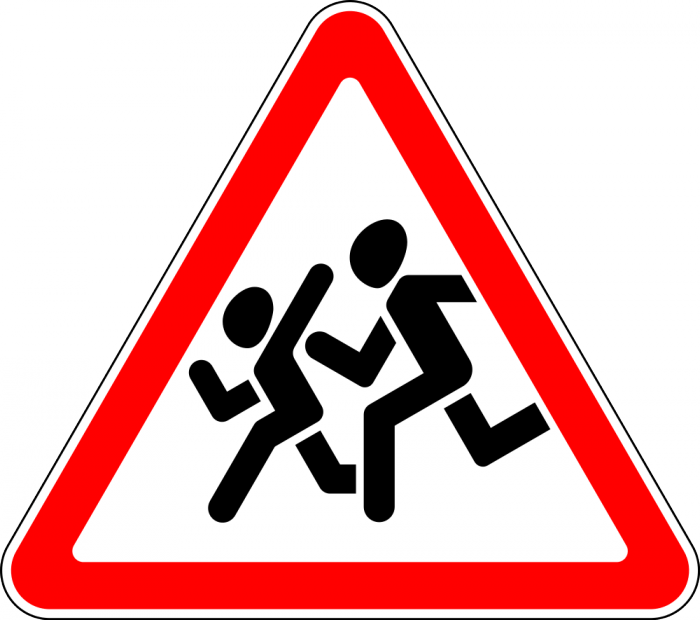 Дети
Дорожные работы
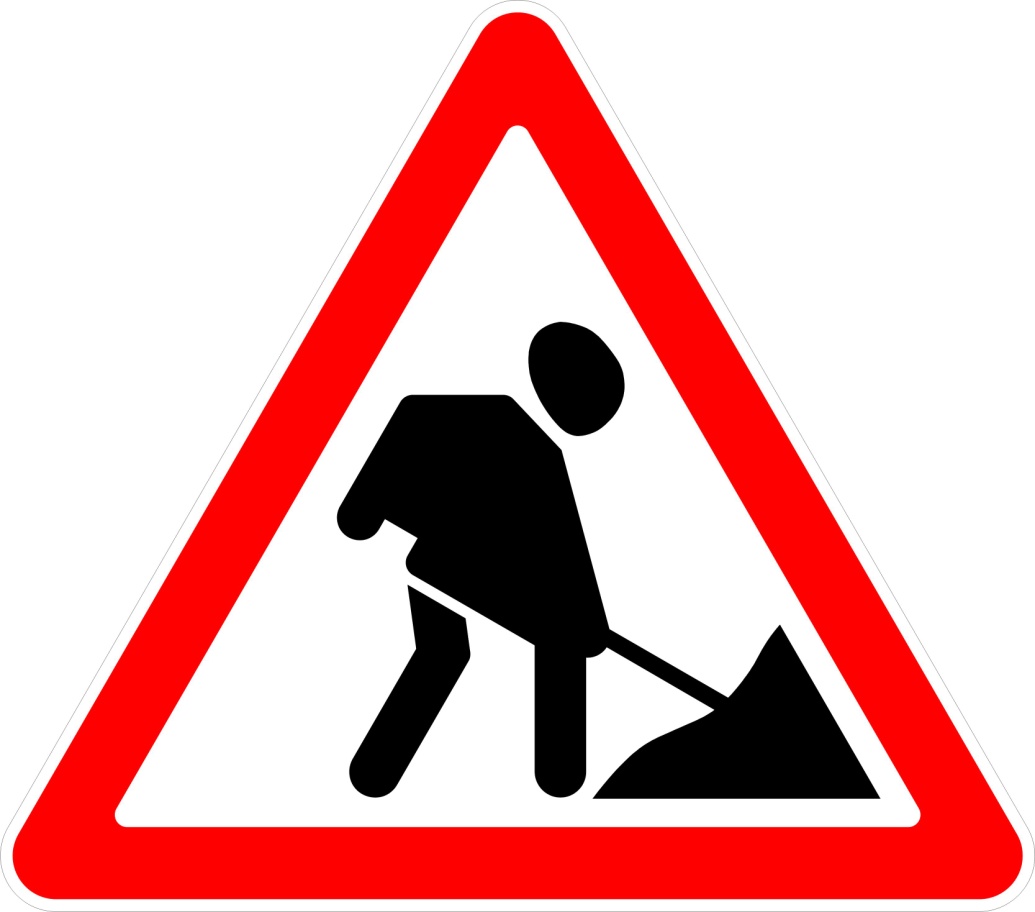 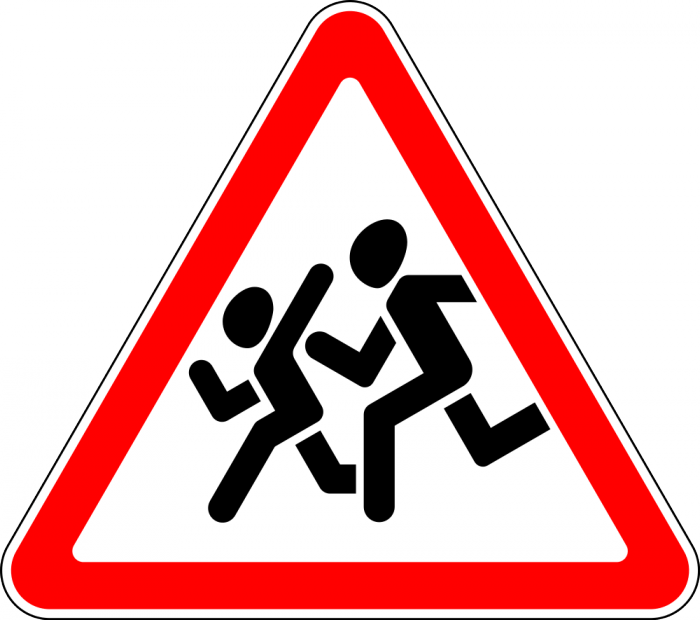 Какие два дорожных знака?
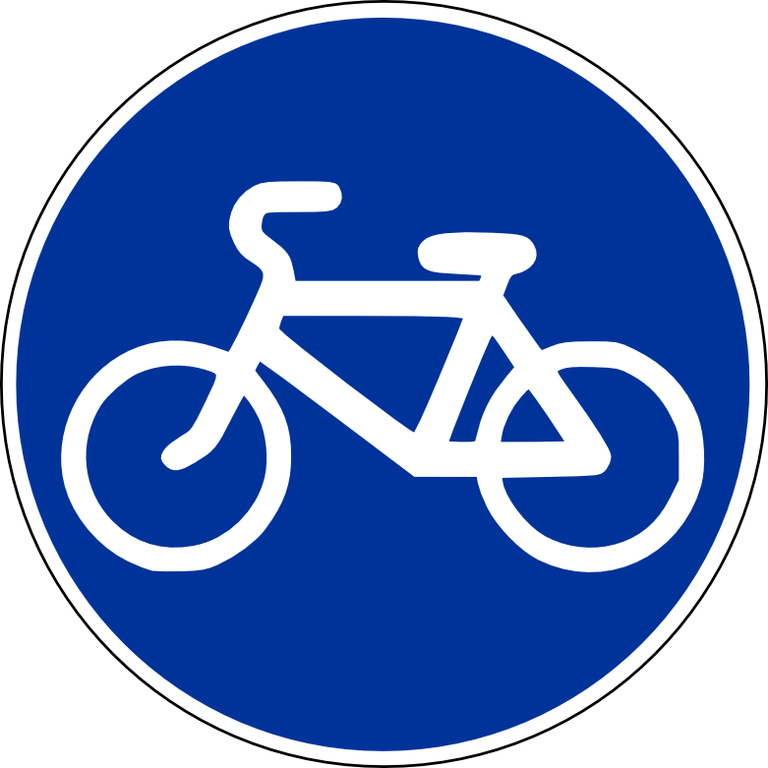 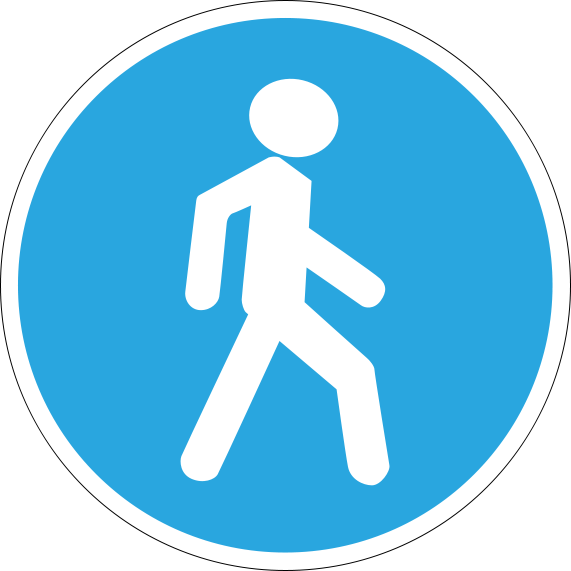 Велосипедная
 дорожка
Пешеходная
 дорожка
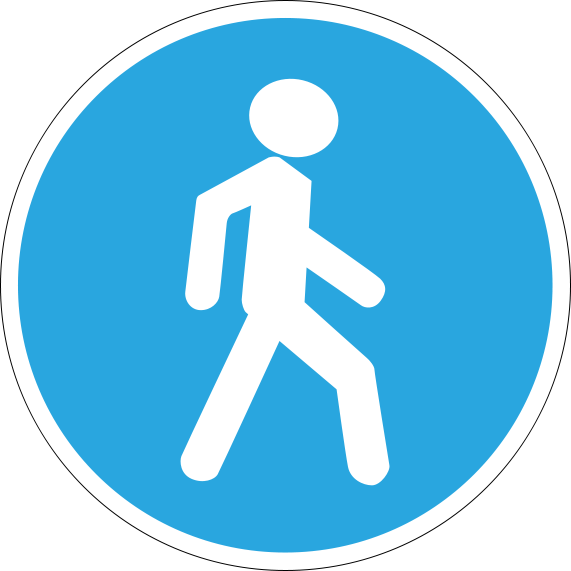 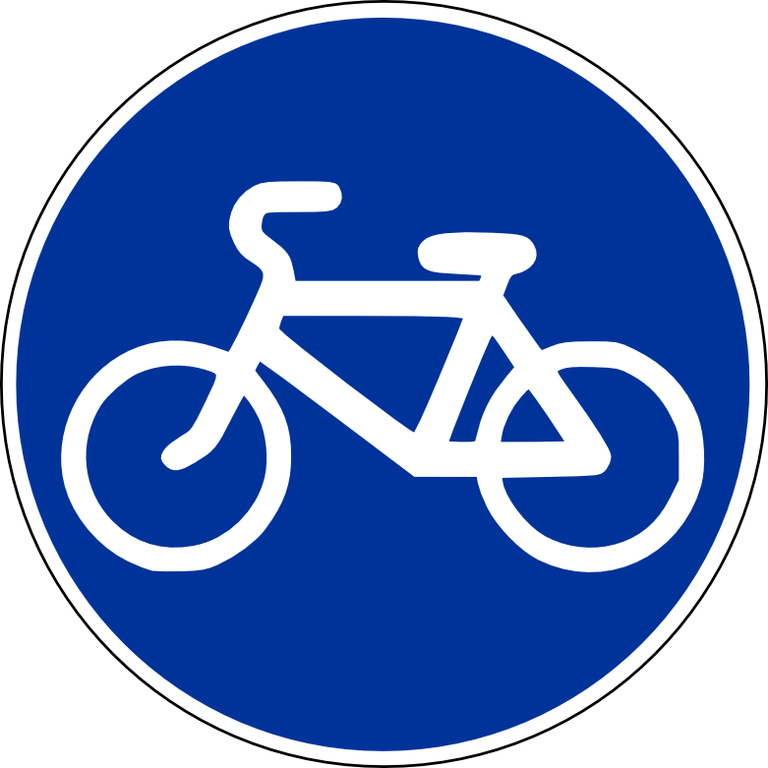 Какие два дорожных знака?
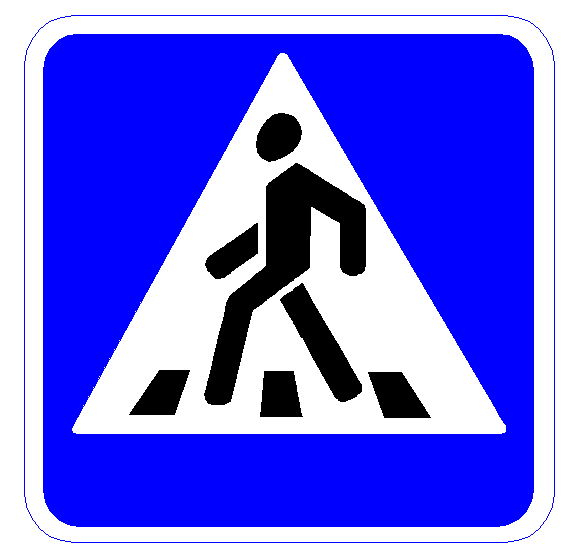 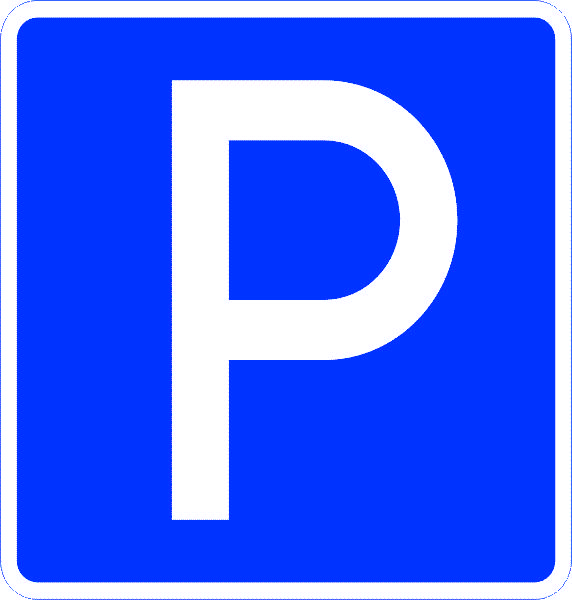 Пешеходный 
переход
Парковка
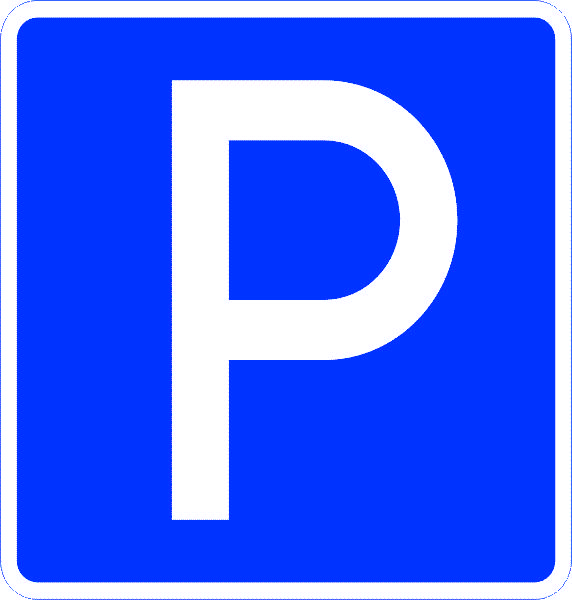 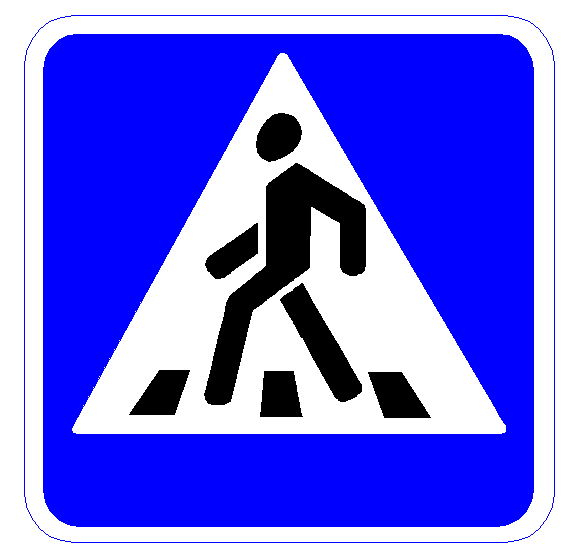 З раунд
«Угадалки»
Отгадай поговорку
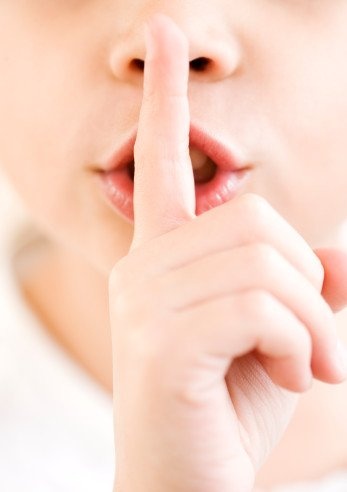 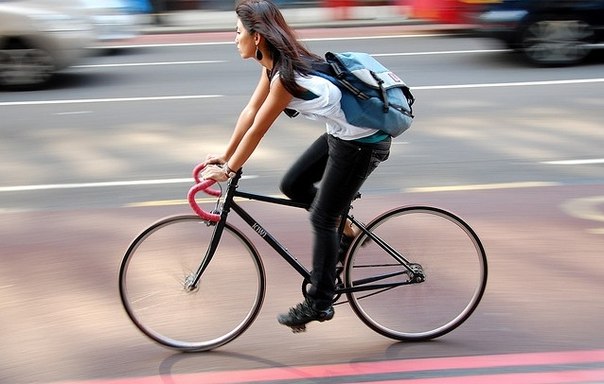 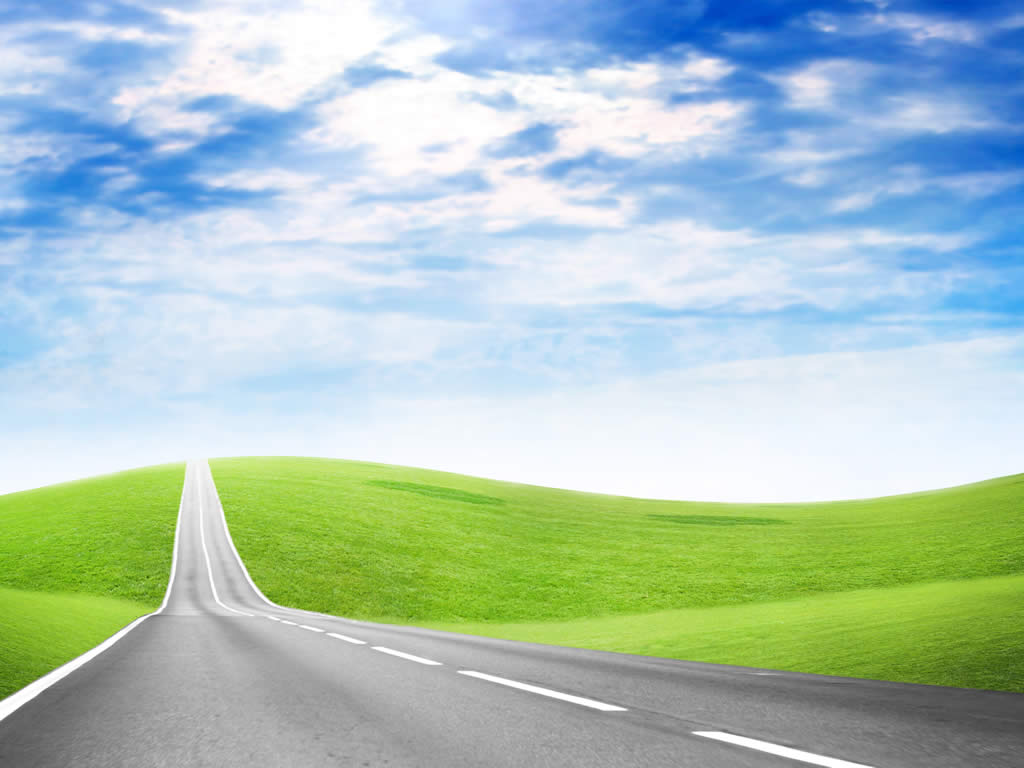 Тише едешь, дальше будешь
Отгадай слова из песни
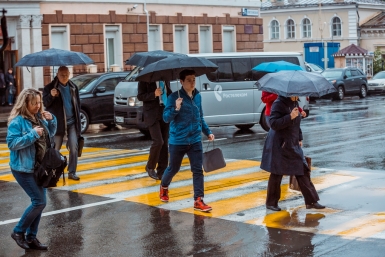 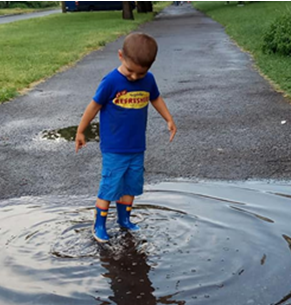 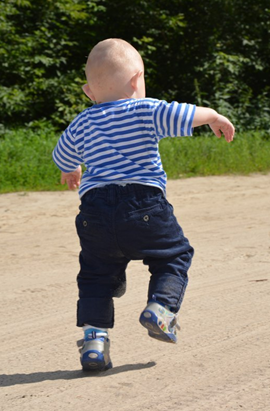 Пусть бегут неуклюже, пешеходы по лужам…
Отгадай название 
мультфильма
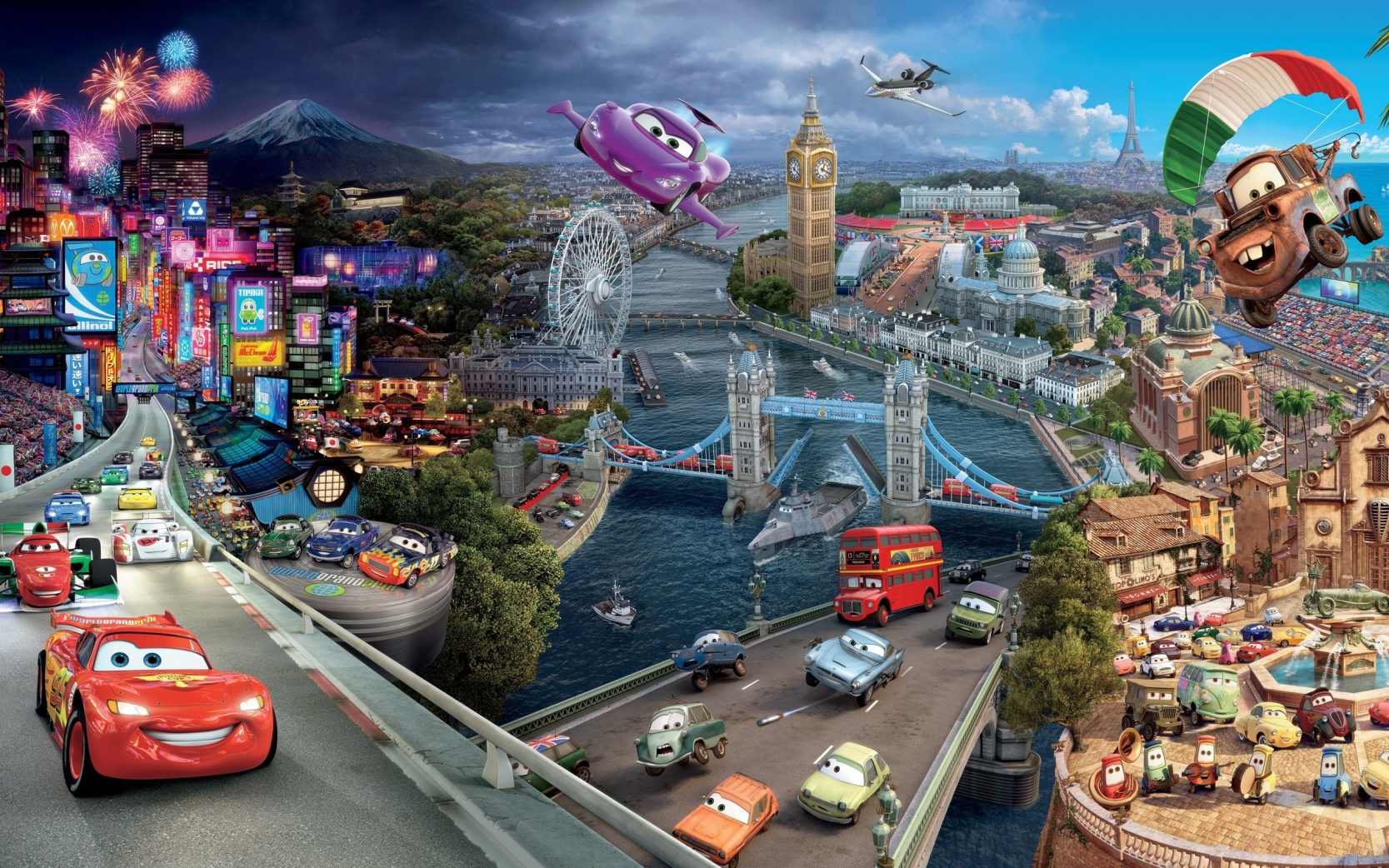 Город тачек
Отгадай героя сказки
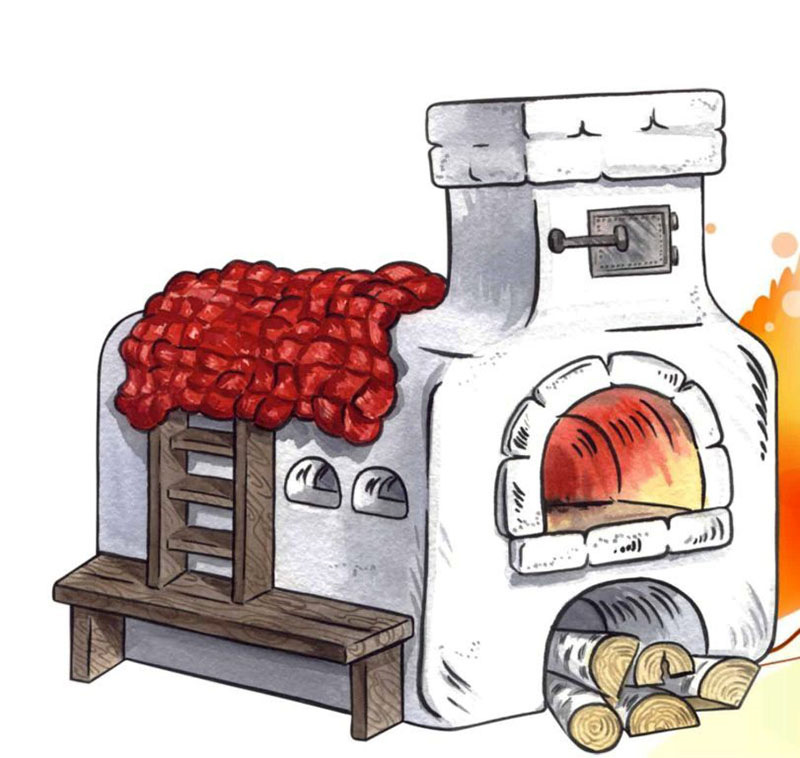 Емеля
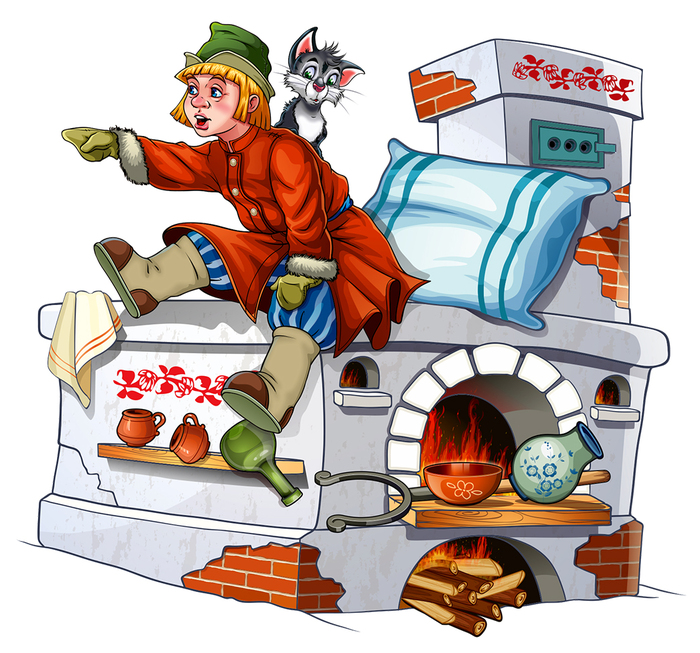 Отгадай героя мультфильма
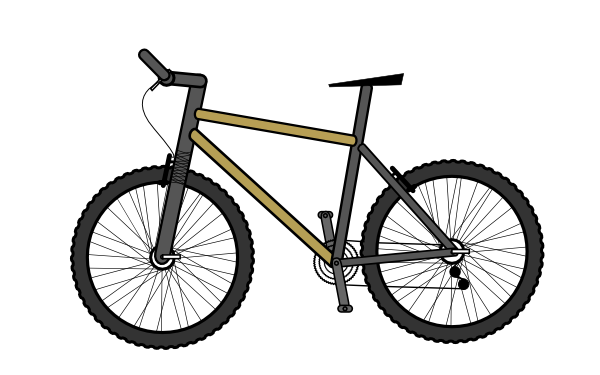 Заяц
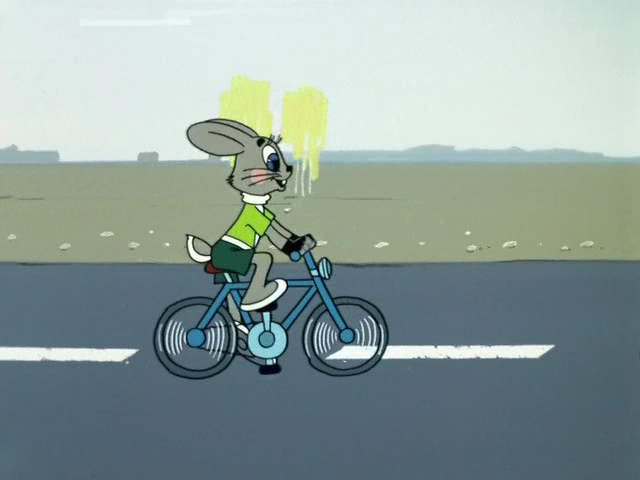 Волк
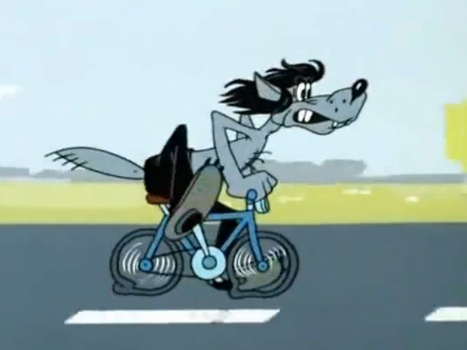 Кот Леопольд
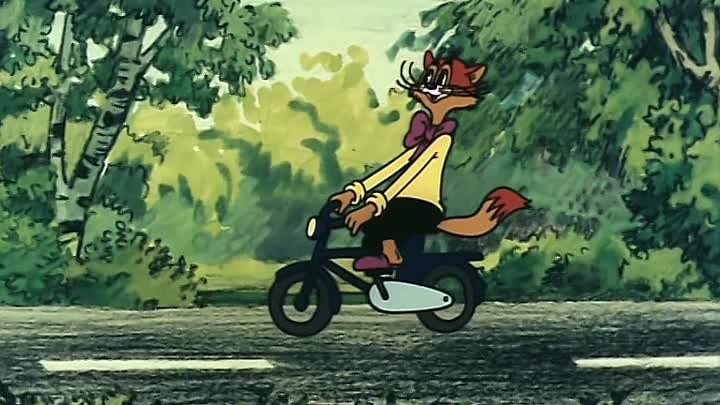 Почтальон Печкин
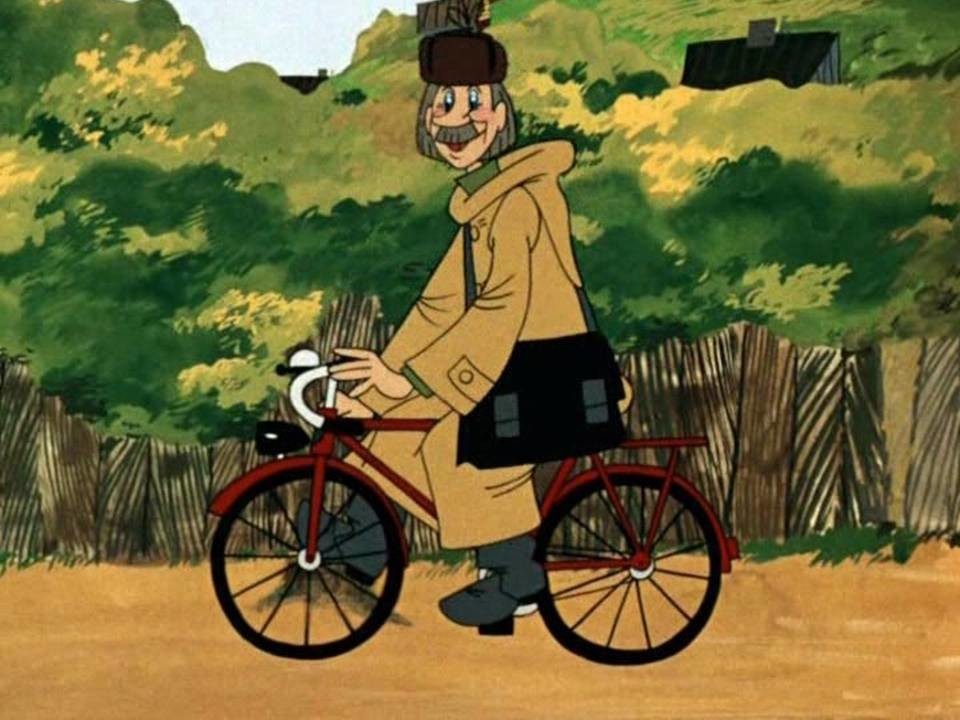 Отгадай героя сказки
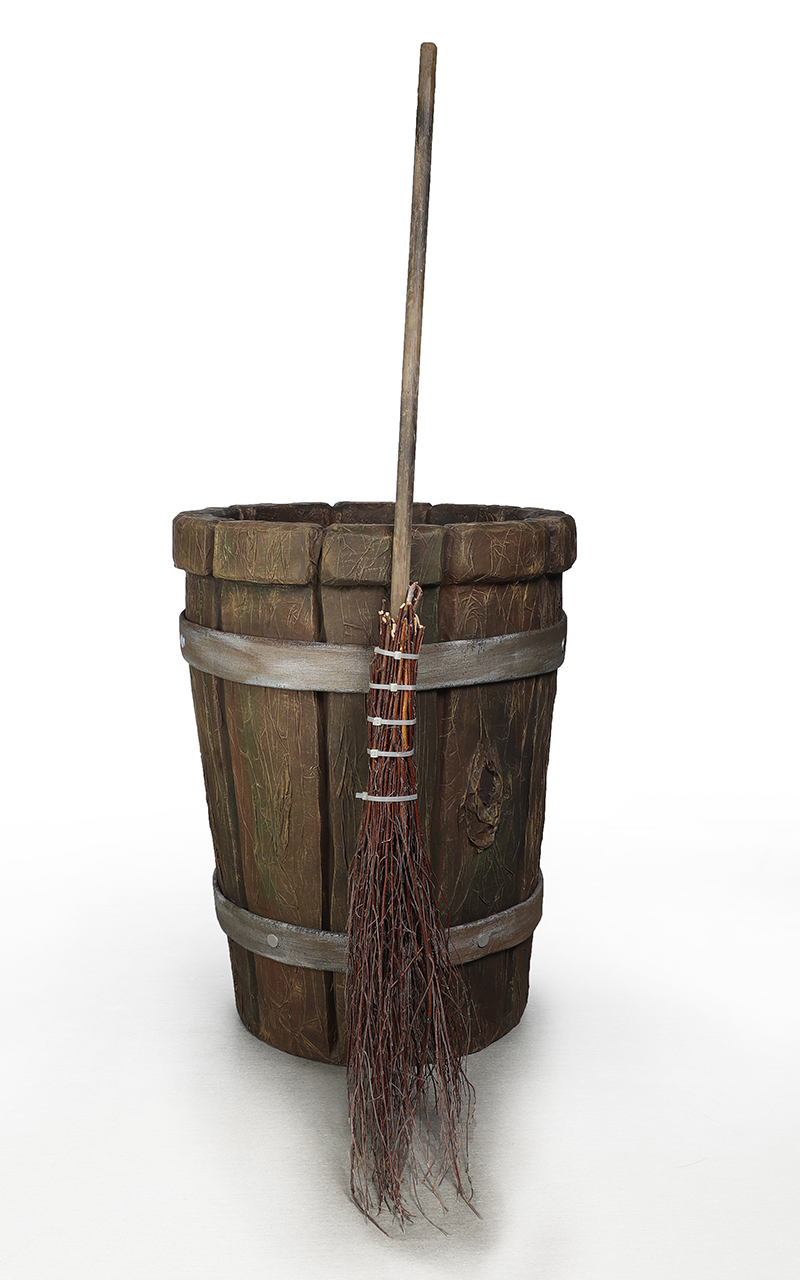 Баба Яга
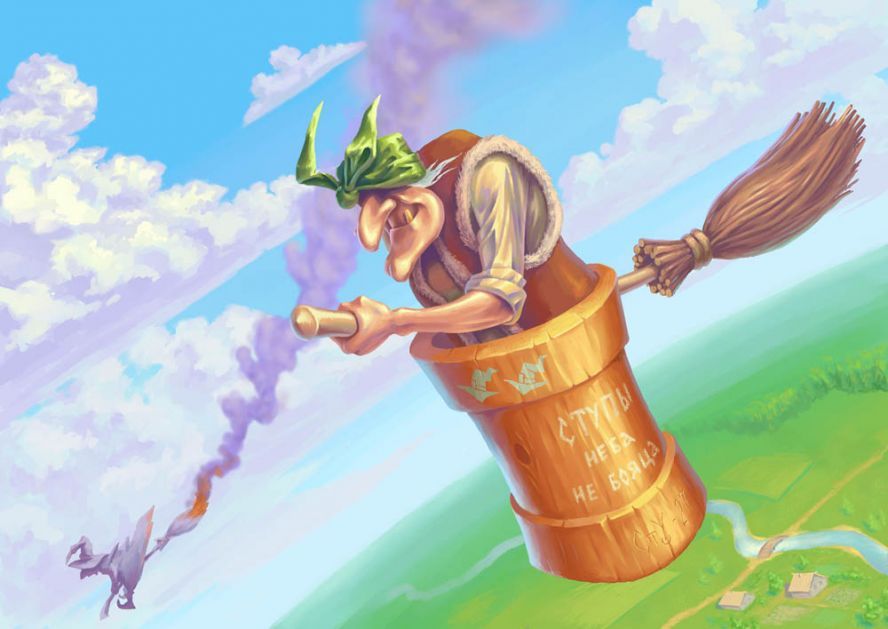 4 раунд
«формула»
Отгадай, что получится
+
+
=
Отгадай, что получится
+
=
+
Отгадай, что получится
=
+
+
Отгадай, что получится
=
+
+
Отгадай, что получится
=
+
+
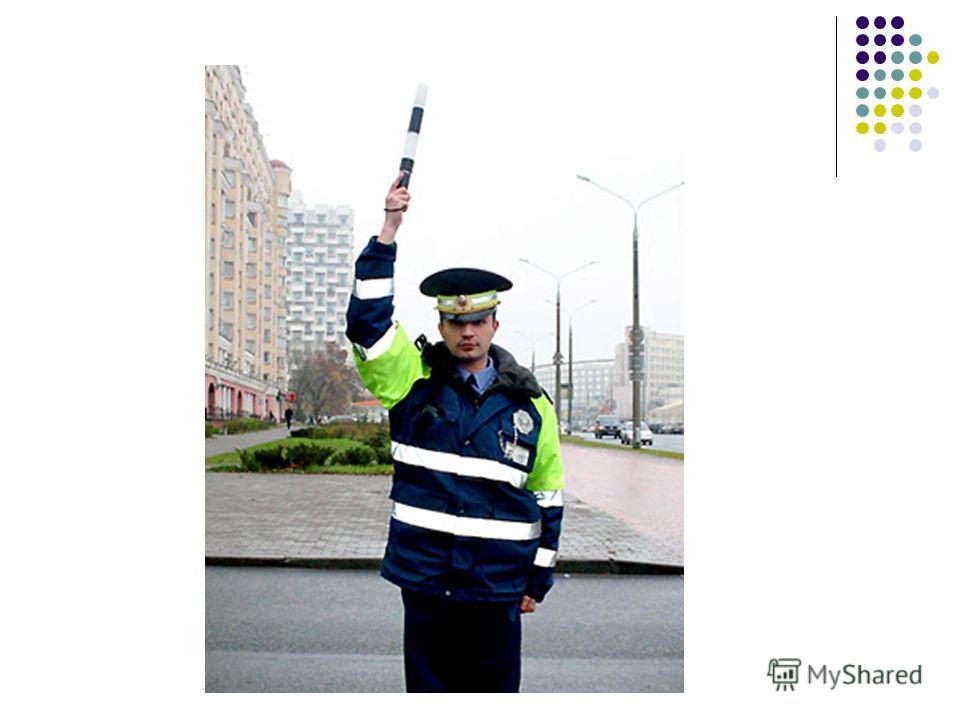 5 раунд
Что не так?
Что не так?
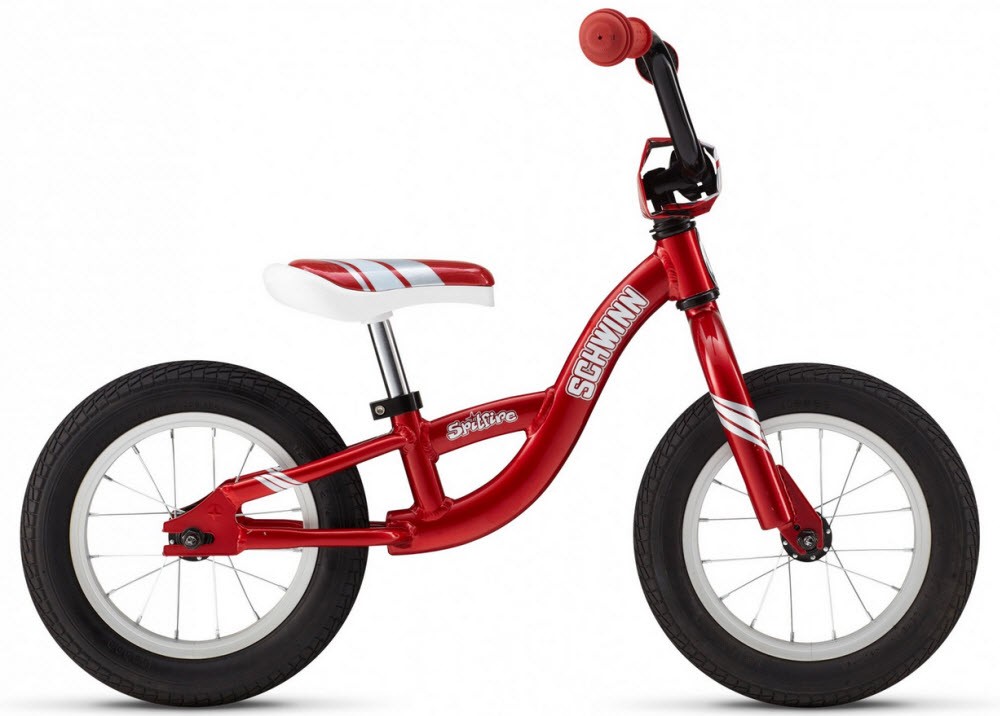 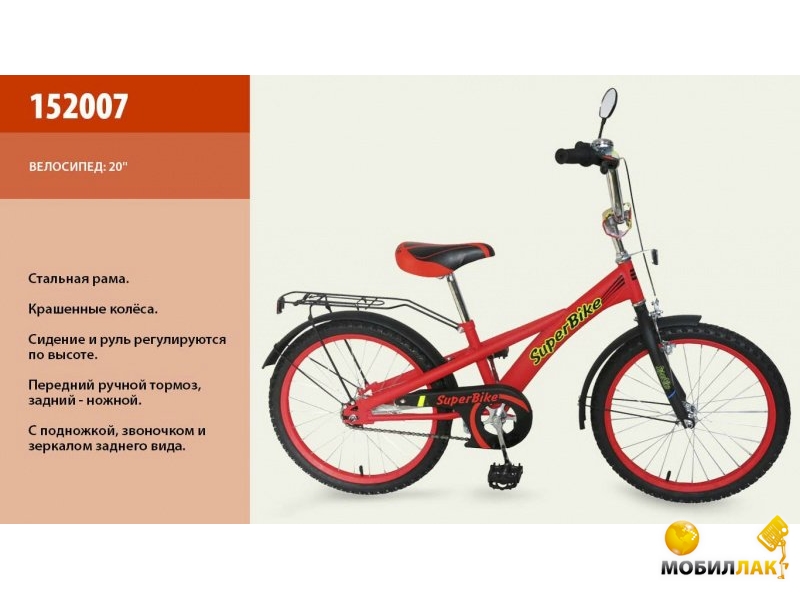 Что не так?
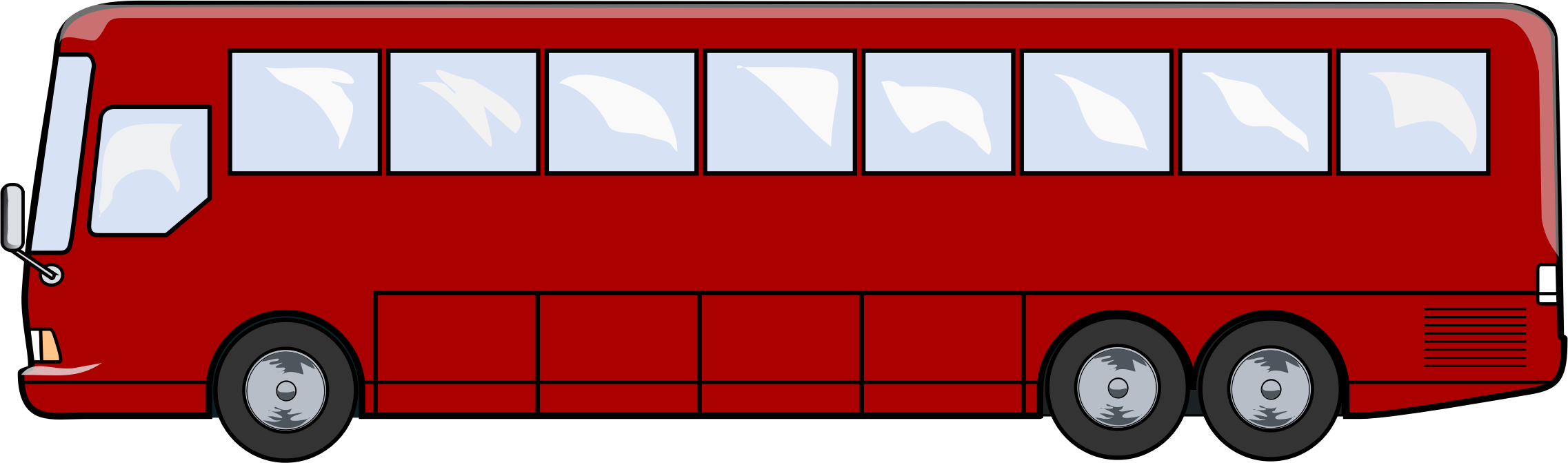 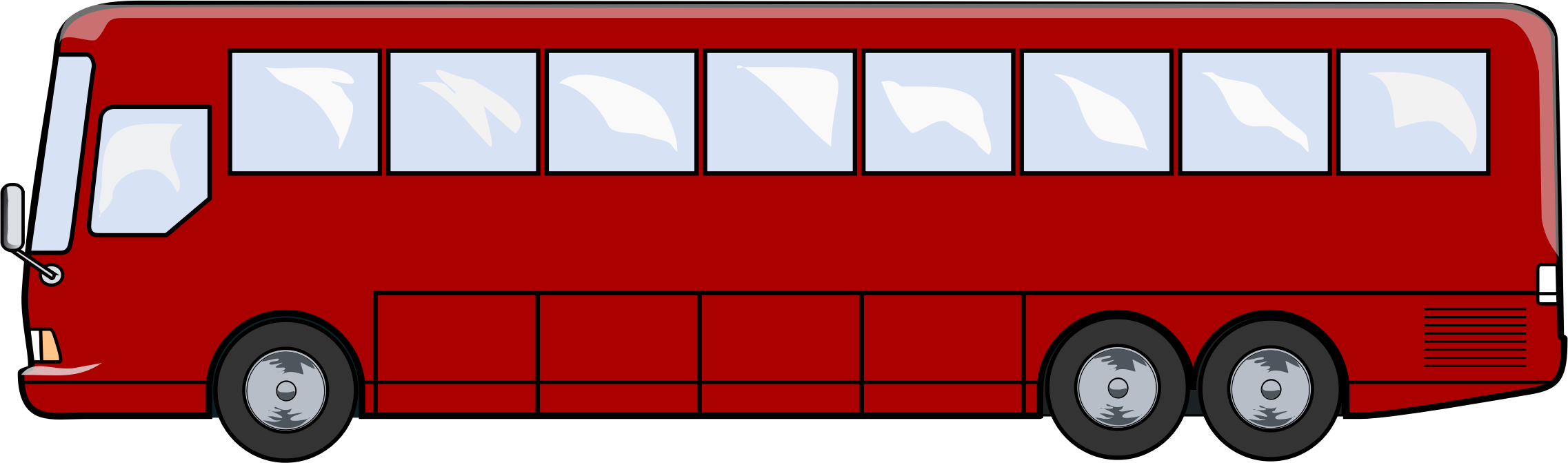 Что не так?
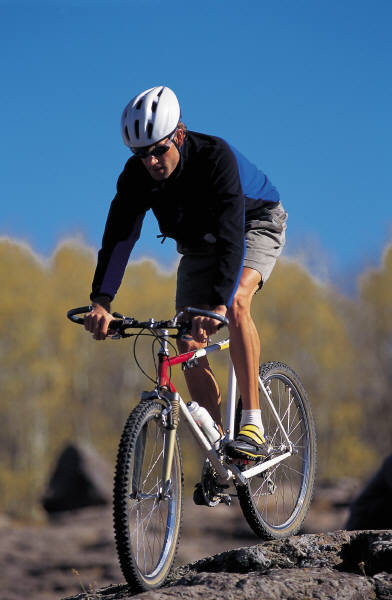 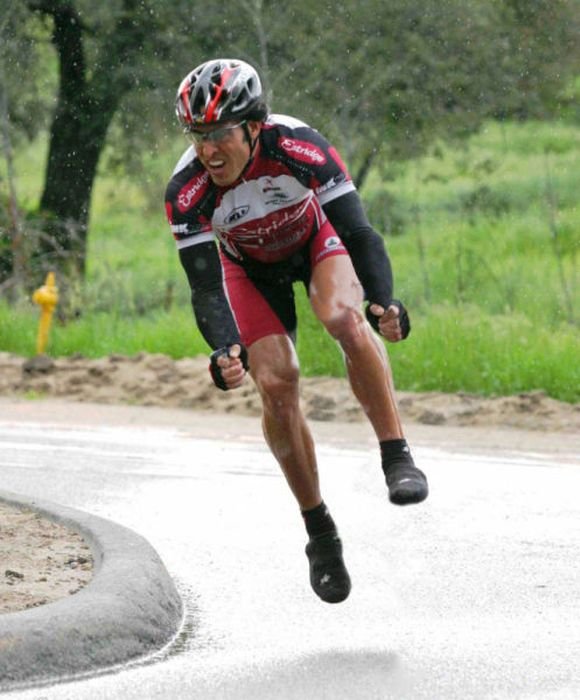 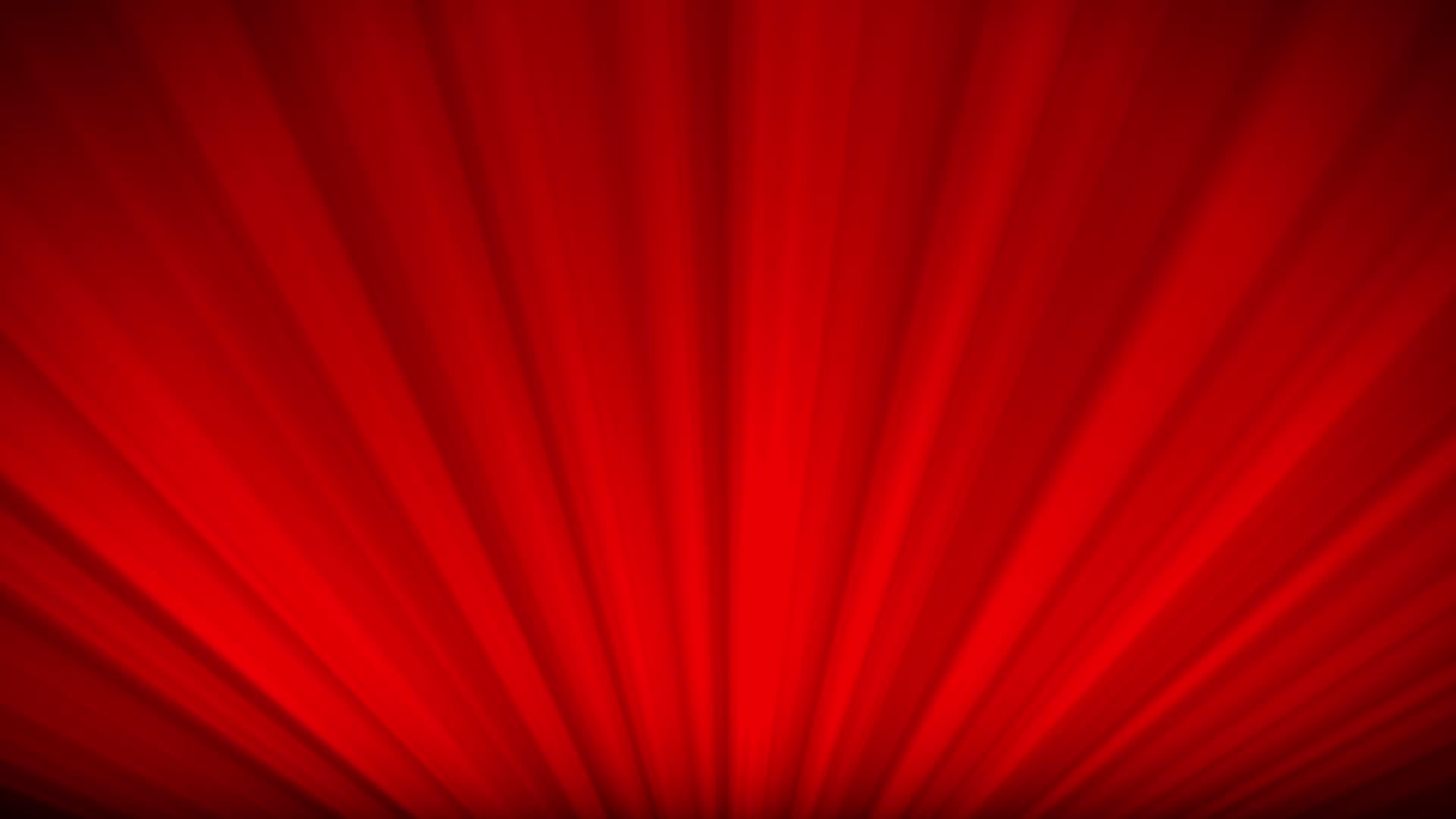 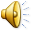 Что не так?
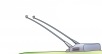 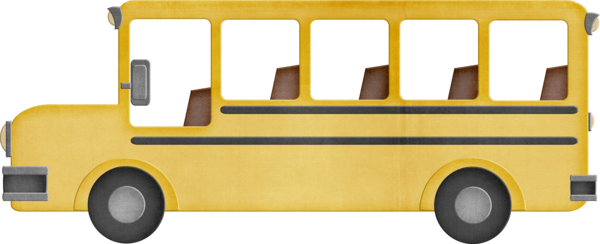 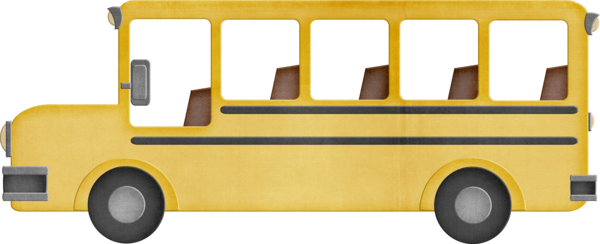 Что не так?
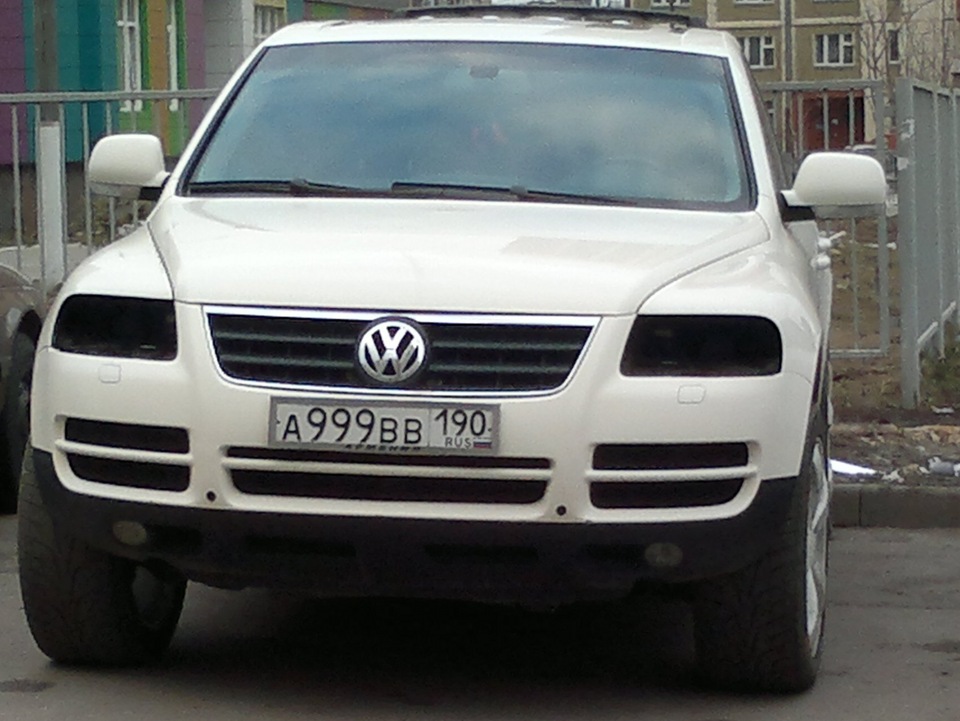 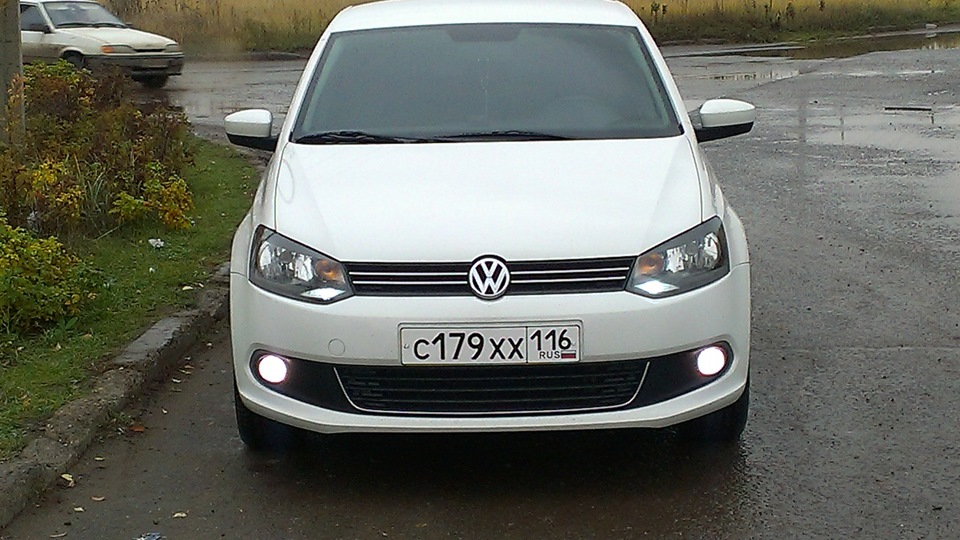 Что не так?
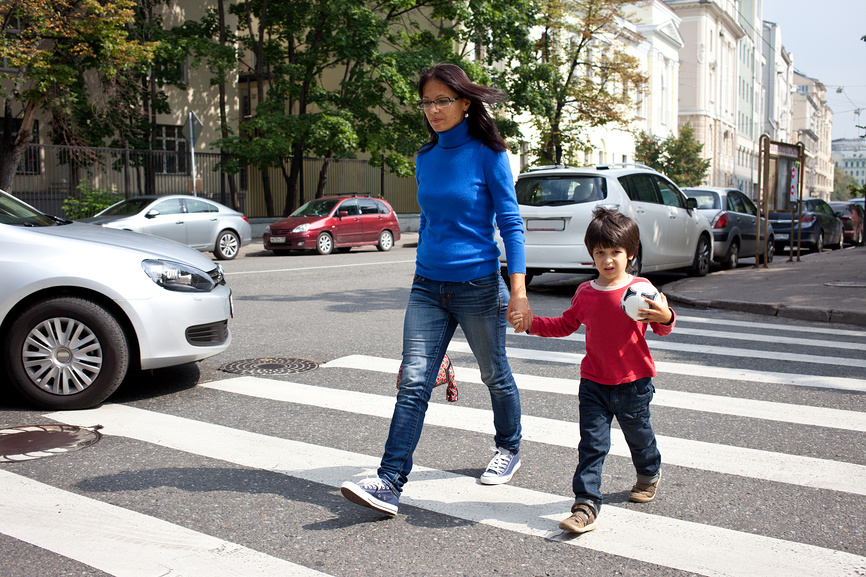 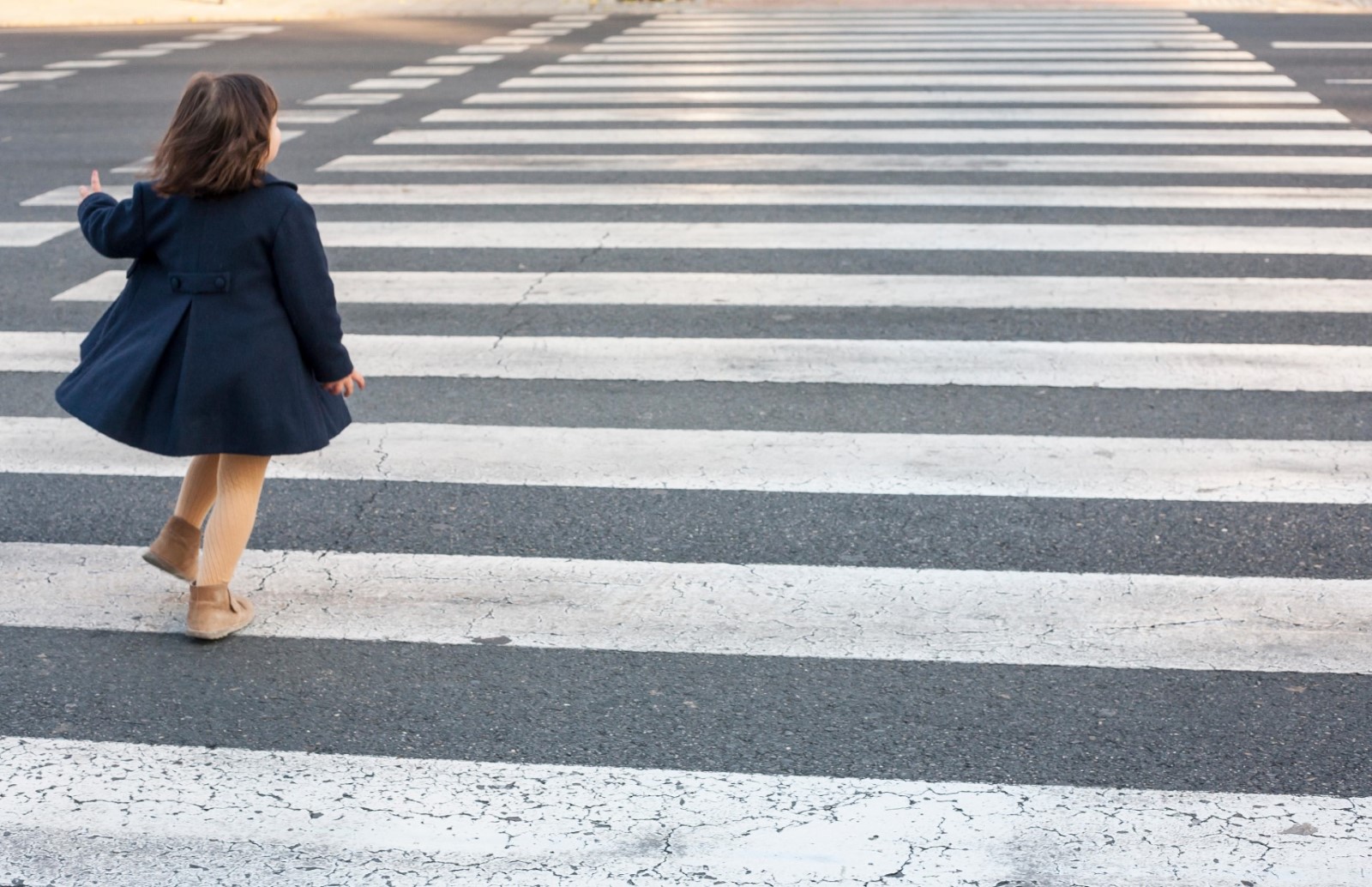 Что не так?
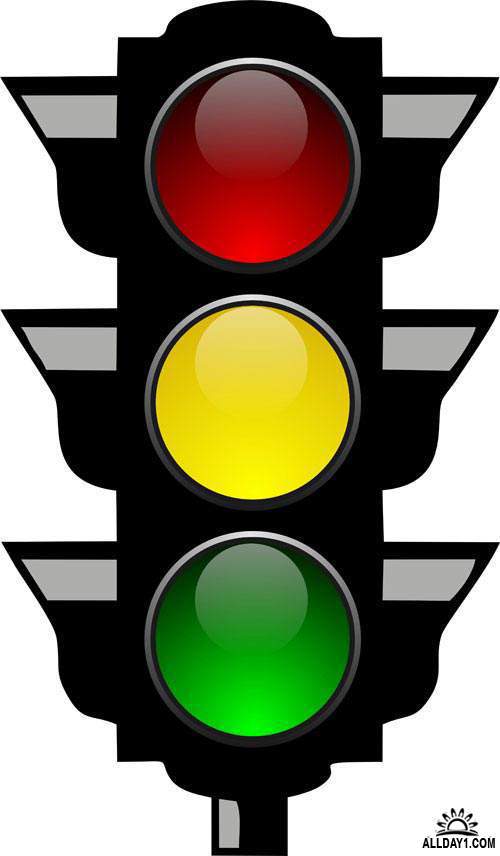 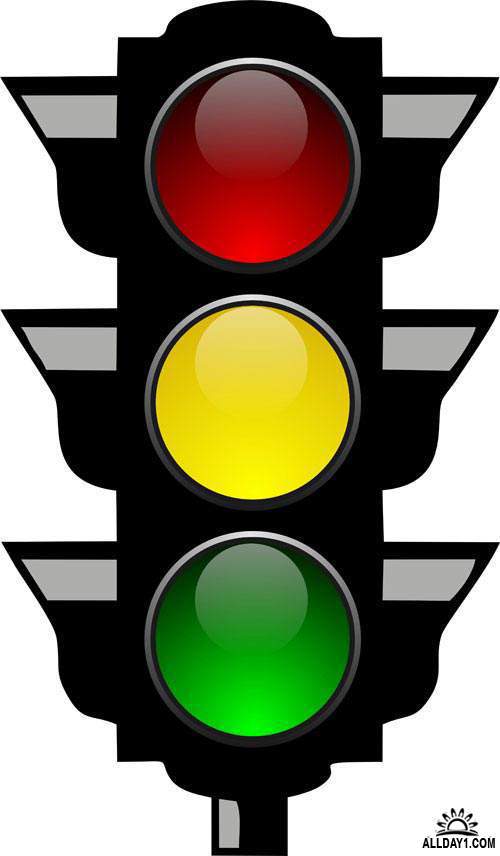 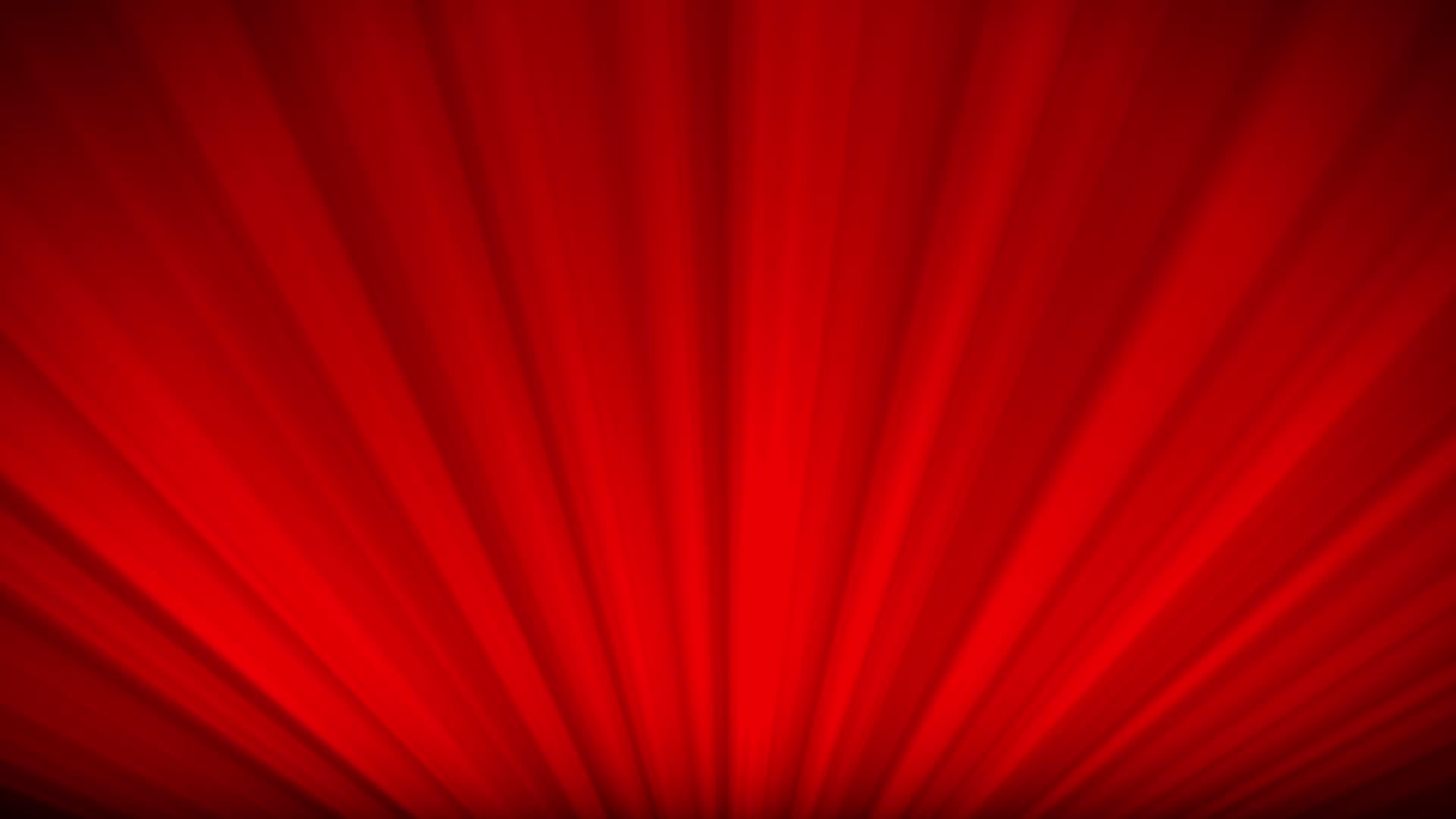 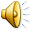 Что не так?
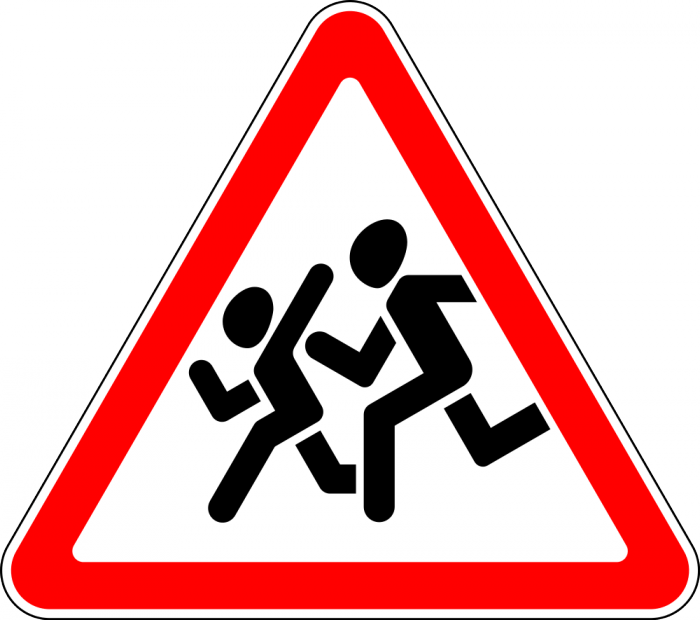 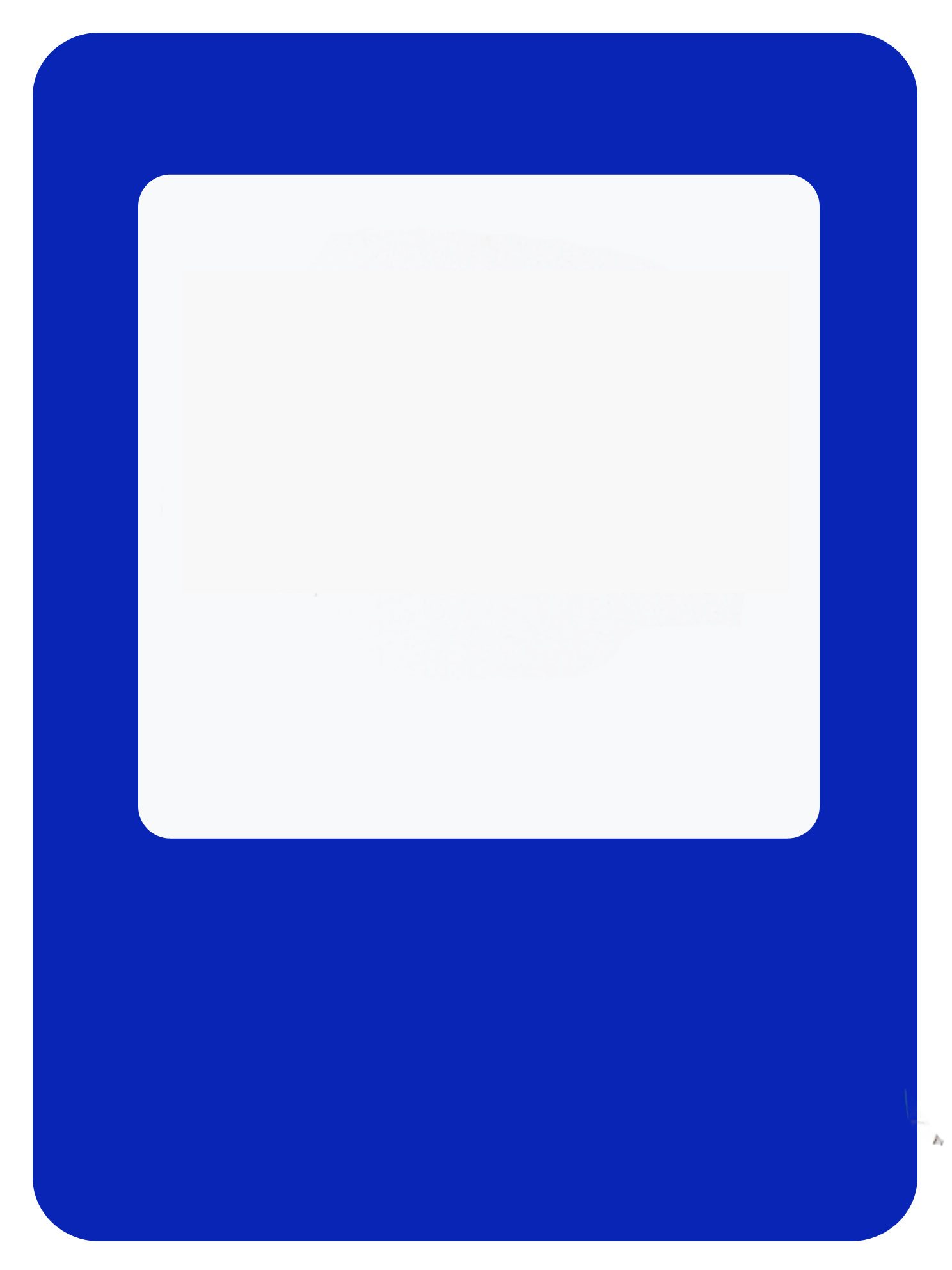 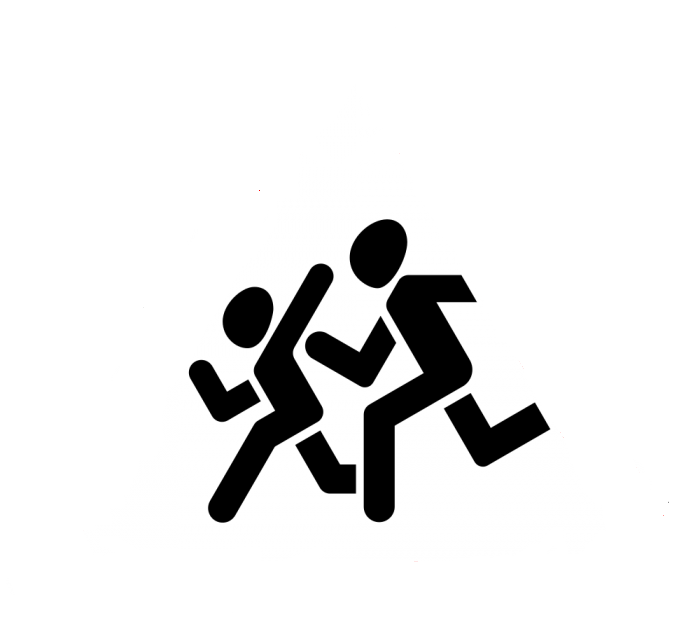 Что не так?
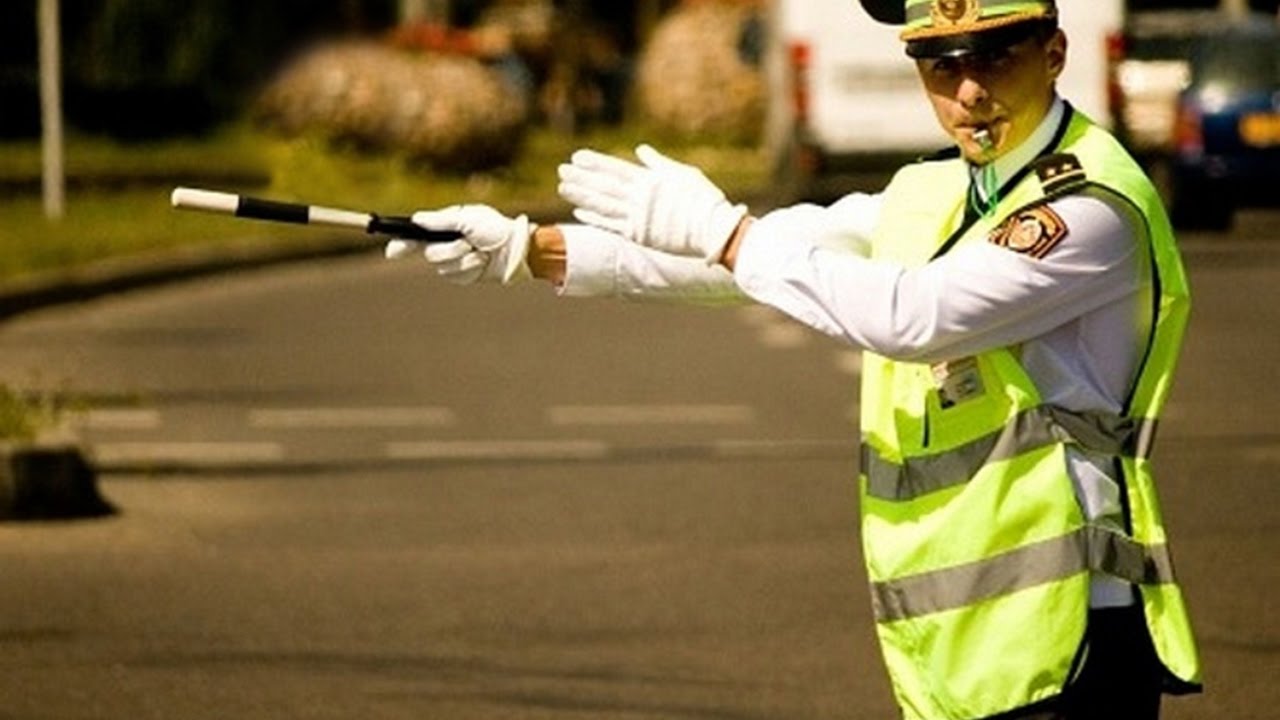 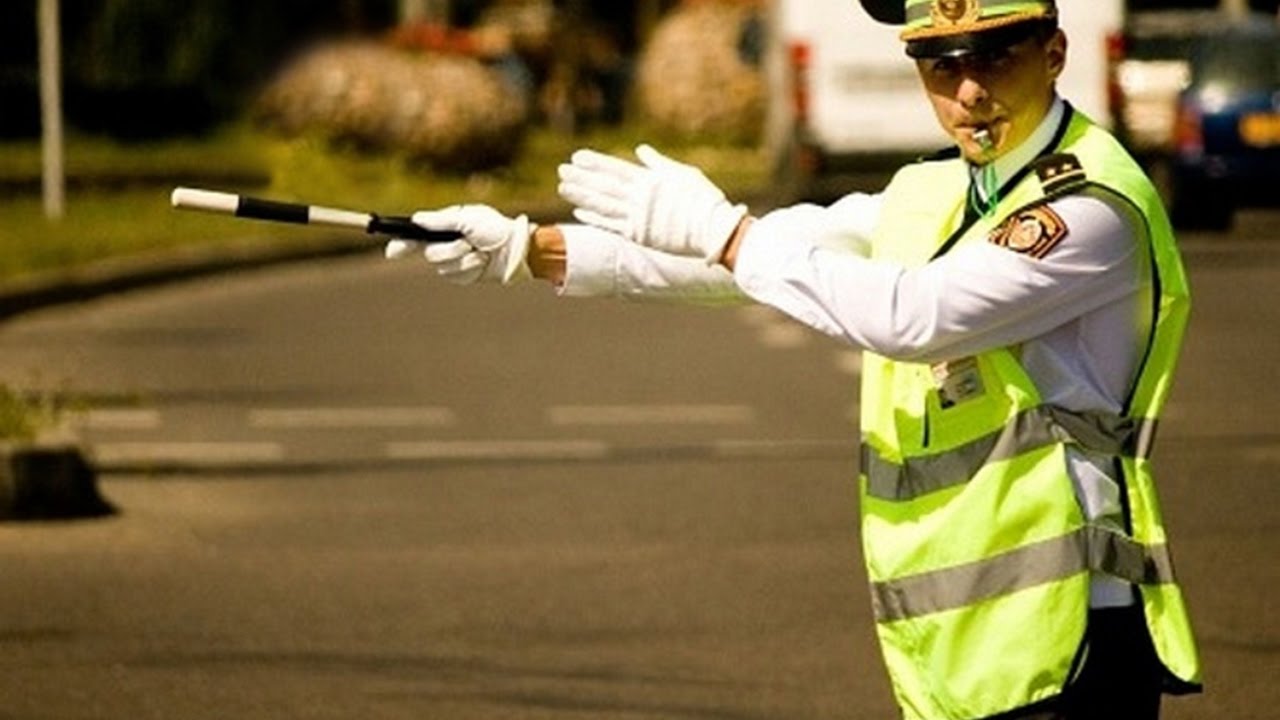 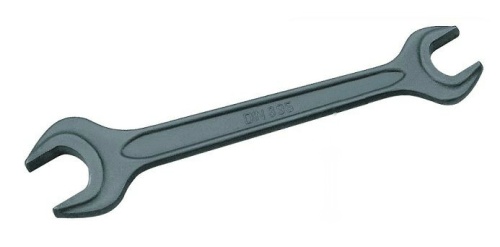 Что не так?
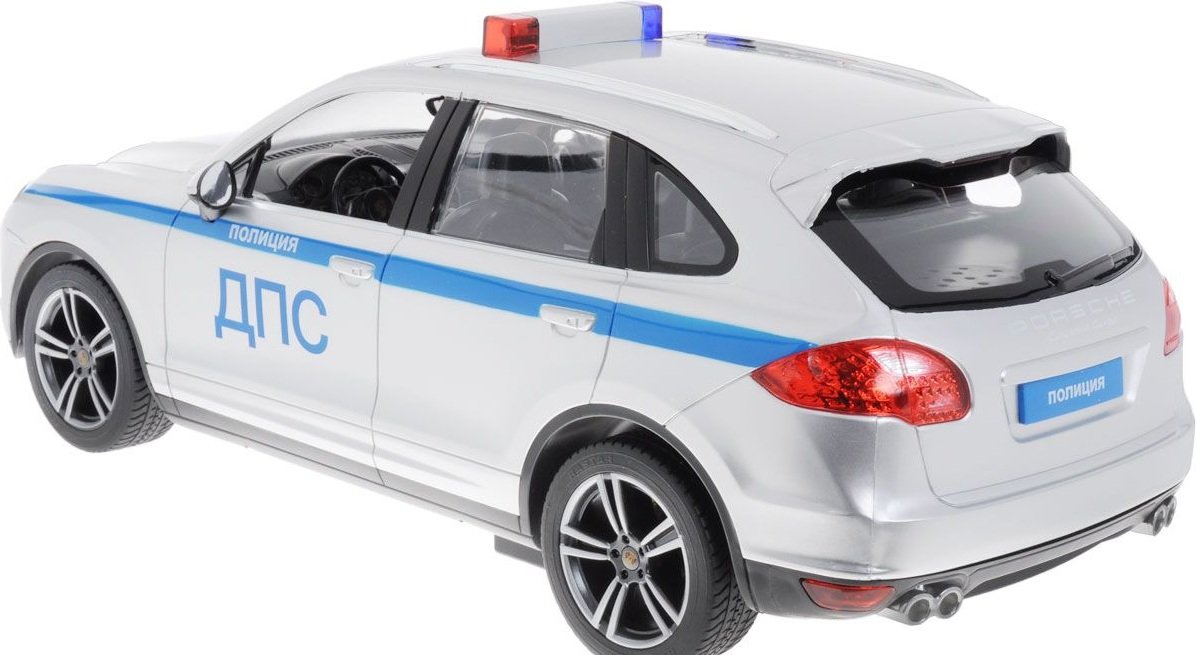 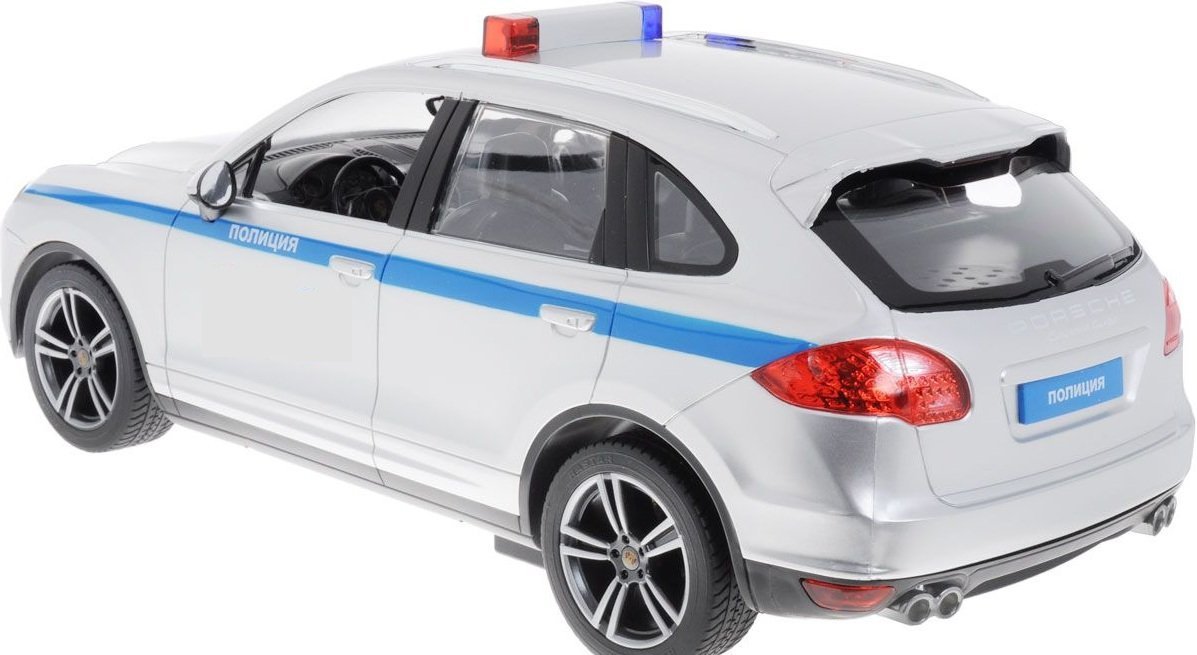 ДСП
Что не так?
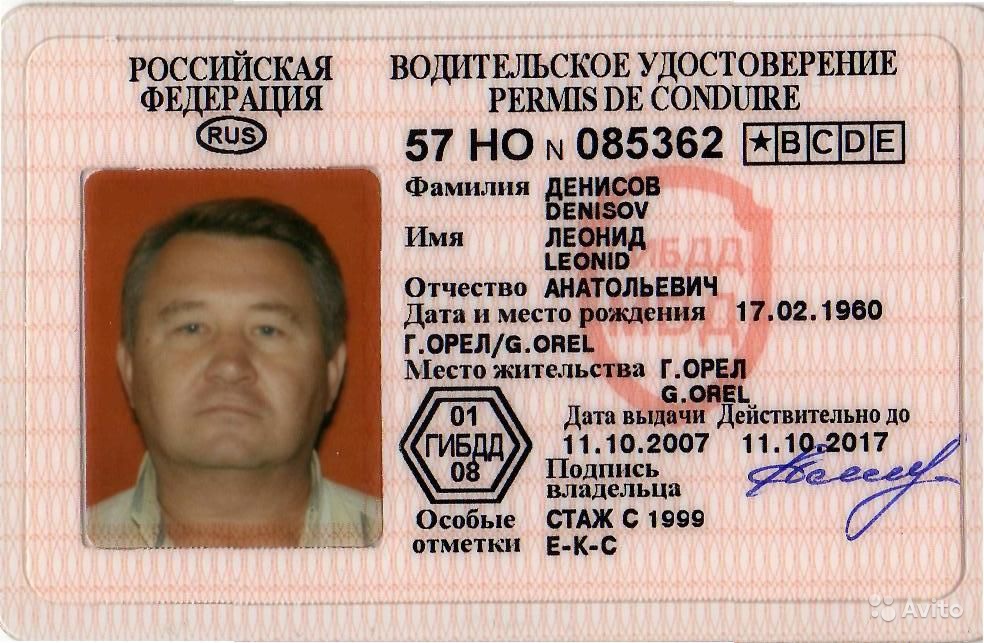 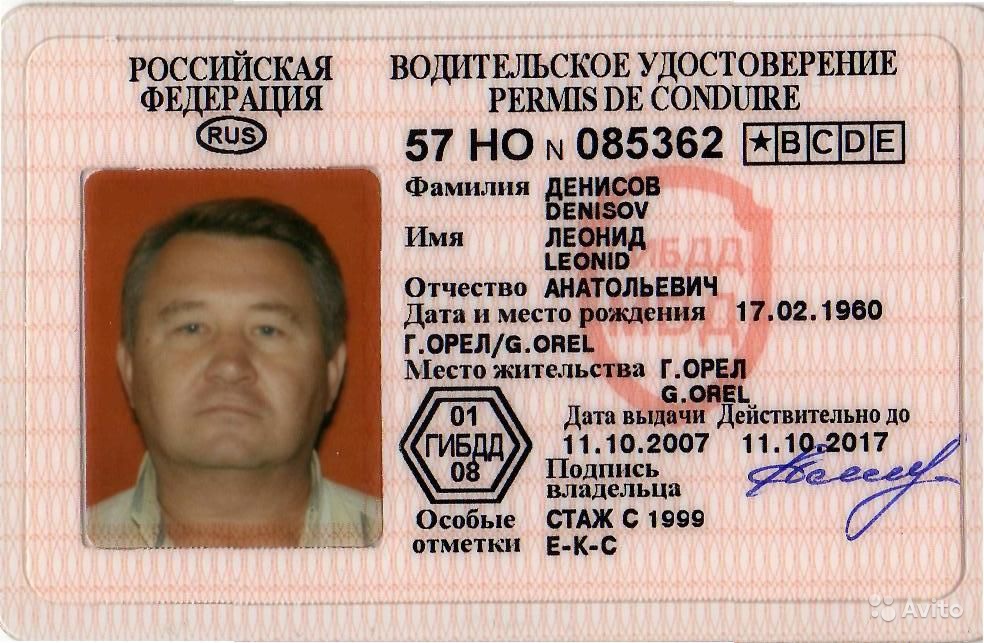 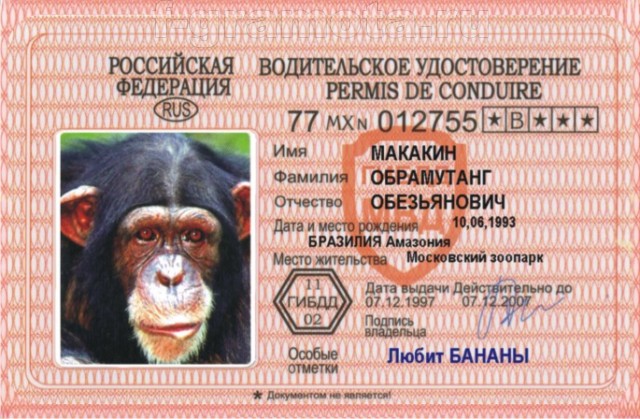 Что не так?
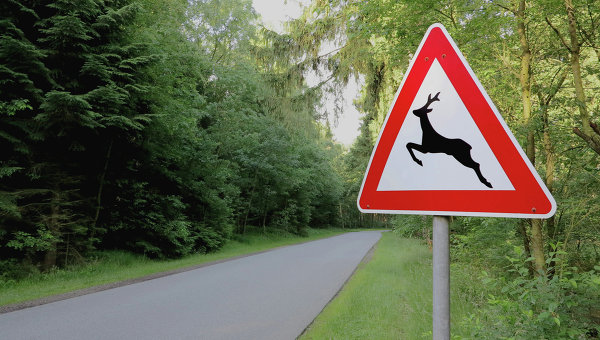 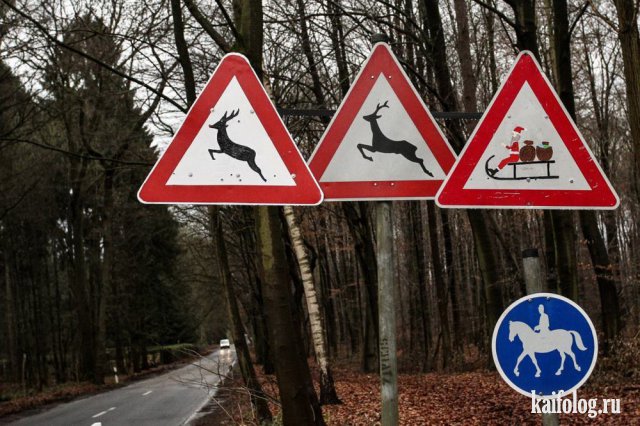 Что не так?
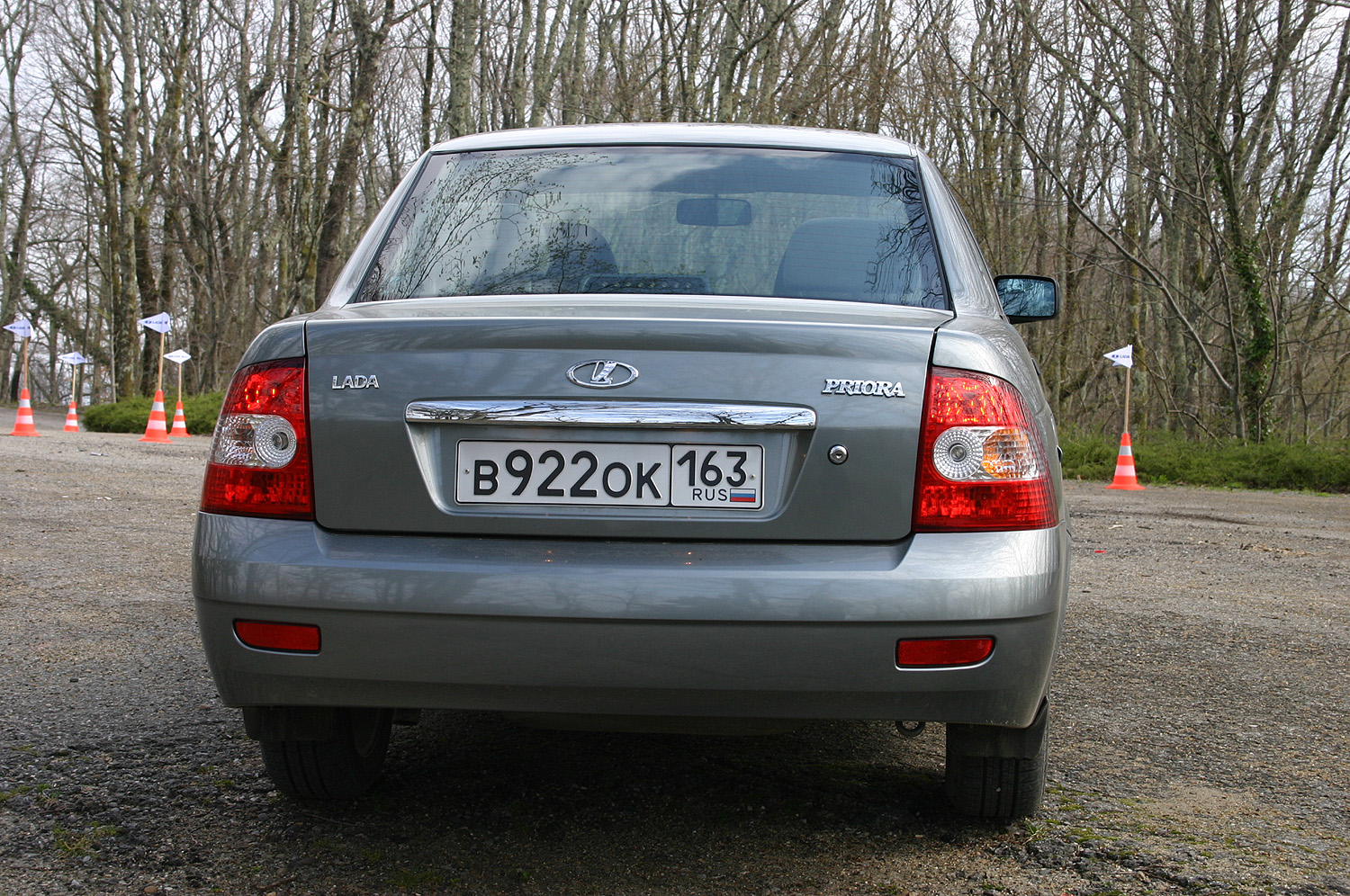 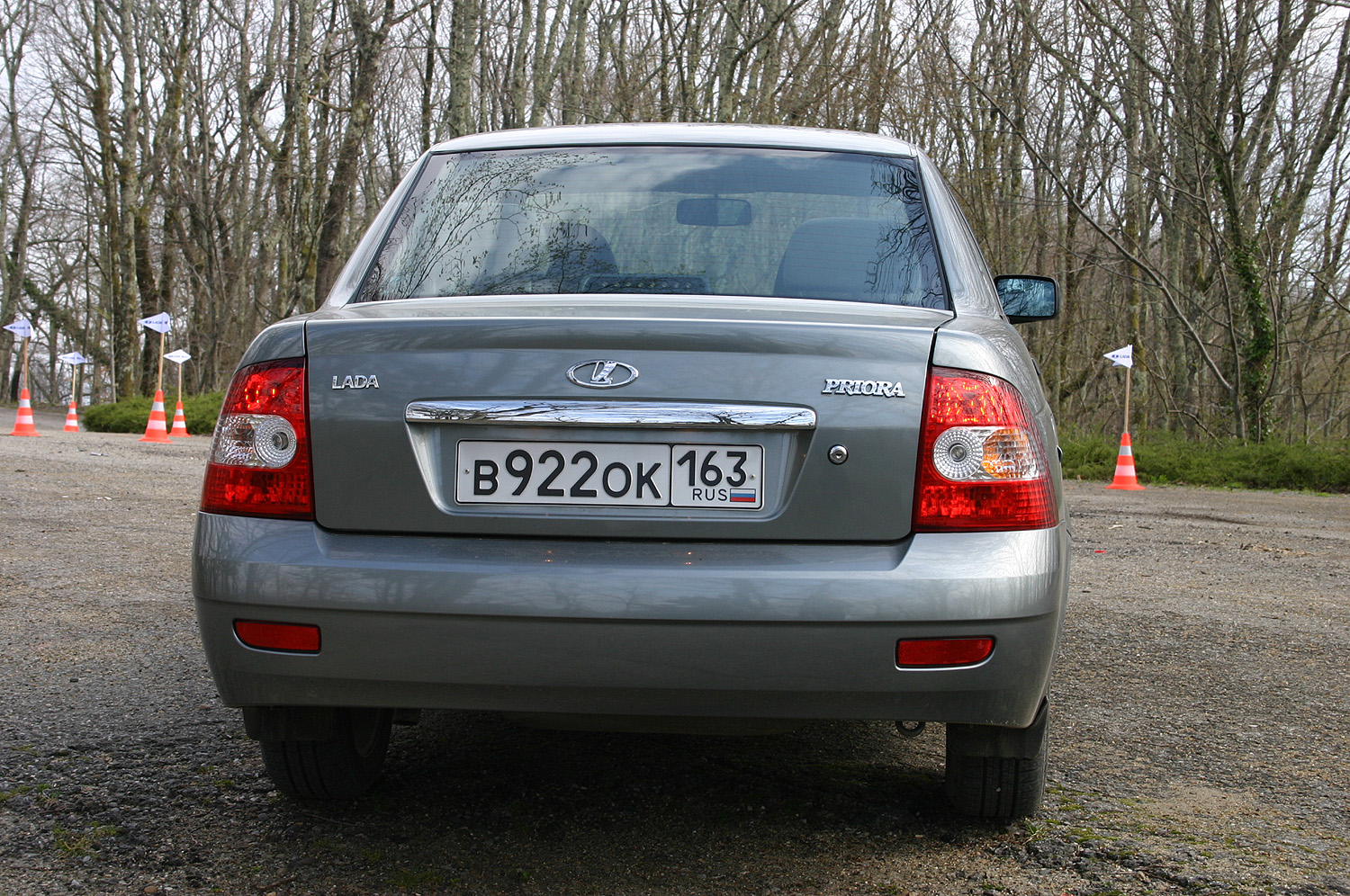 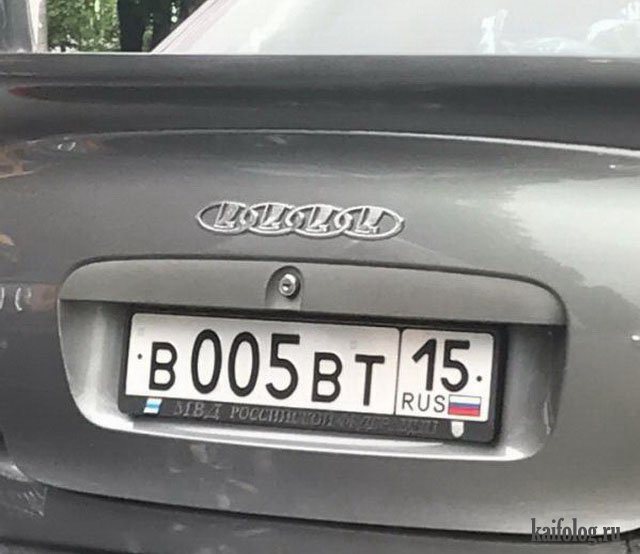 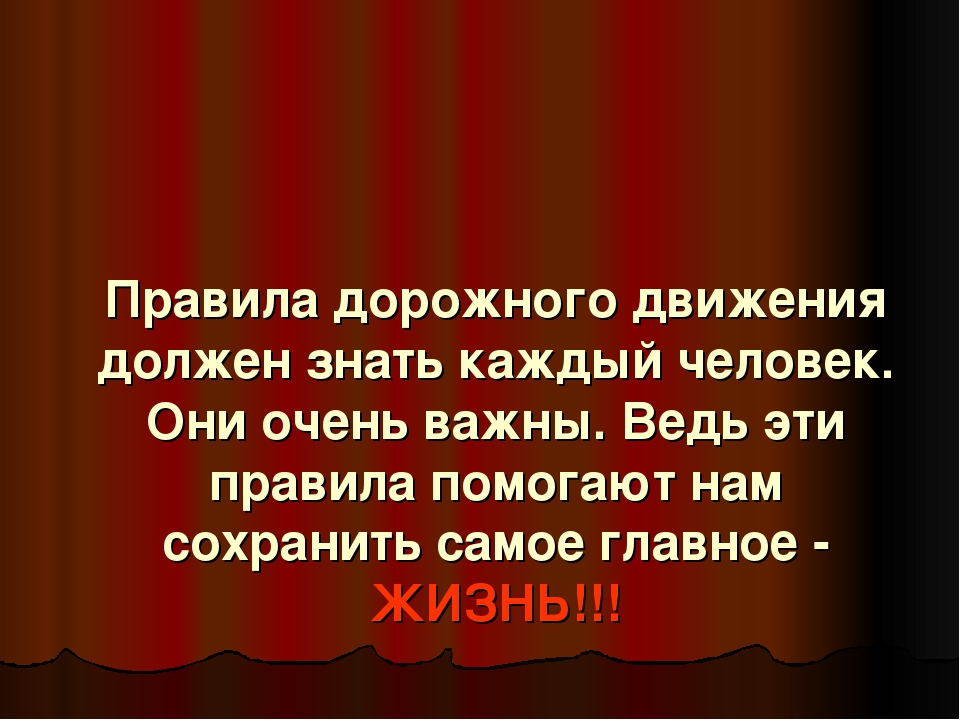